Where people go [on holiday]
forms of 'à' with 'to' English equivalent meaning (à l'/aux) 
SFe [revisited]
x-liaison
Y7 French
Term 2.2 - Week 2 - Lesson 41
Victoria Hobson / Stephen Owen / Natalie Finlayson 
Artwork by: Chloé Motard

Date updated: 10/08/21
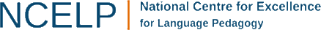 [Speaker Notes: Artwork by Chloé Motard. All additional pictures selected are available under a Creative Commons license, no attribution required.

Learning outcomes (lesson 1):
Introduction of forms of 'à' with 'to' English equivalent meaning (à la/au/à l'/aux) 
Consolidation of SFe
Word frequency (1 is the most frequent word in French): 
7.2.1.2 (introduce) aéroport [2113], étranger1 [305], hôtel [1774], île [1245], université [1192], États-Unis [n/a], rarement [2535], souvent [287]
7.2.1.3 (revisit) avons [8], avez [8], ont [8], enfant [126], famille [172], problème [188], difficile [296], ici [167], très [66], aussi [44], pour1 [10], dans [11]
7.1.2.5 (revisit) marcher [1532], manger [1338], préparer [368], regarder1 [425], travailler [290], nous1 [31], déjeuner [2724], film [848], maison [325], partenaire [1077], télé [2746], dehors [1217], préféré [préférer 597]
Source: Londsale, D., & Le Bras, Y.  (2009). A Frequency Dictionary of French: Core vocabulary for learners London: Routledge.

The frequency rankings for words that occur in this PowerPoint which have been previously introduced in NCELP resources are given in the NCELP SOW and in the resources that first introduced and formally re-visited those words. 
For any other words that occur incidentally in this PowerPoint, frequency rankings will be provided in the notes field wherever possible.]
SFE
Silent final -e
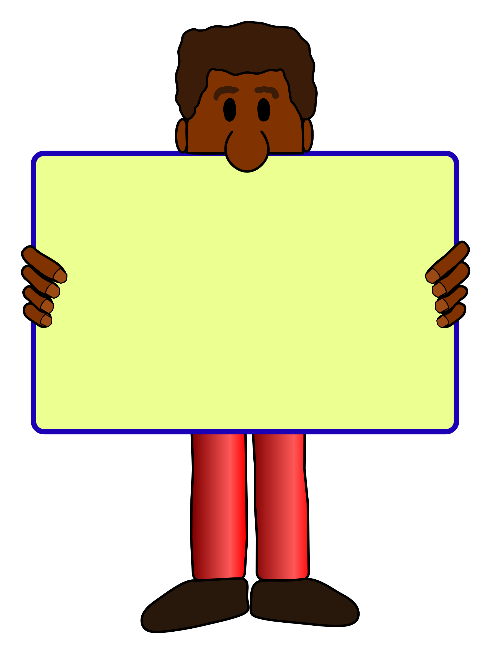 [shy]
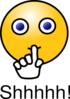 timide
[Speaker Notes: Timing: 1 minute

Aim: To consolidate SSC [SFE]

Procedure:1. Present the letter(s) and say the [SFE] sound first, on its own. Students repeat it with you.2. Bring up the word ”timide” on its own, say it, students repeat it, so that they have the opportunity to focus all of their attention on the connection between the written word and its sound.
3. A possible gesture for this would be to cower and cover one’s face slightly, simulating shyness.4. Roll back the animations and work through 1-3 again, but this time, dropping your voice completely to listen carefully to the students saying the [SFE] sound, pronouncing ”timide” and, if using, doing the gesture.

Word frequency (1 is the most frequent word in French): 
timide [3835]
Source: Londsale, D., & Le Bras, Y. (2009). A Frequency Dictionary of French: Core vocabulary for learners London: Routledge.]
SFE
Silent final -e
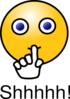 timide
[Speaker Notes: With sound and no pictures to focus all attention on the sound-symbol correspondence.]
SFE
Silent final -e
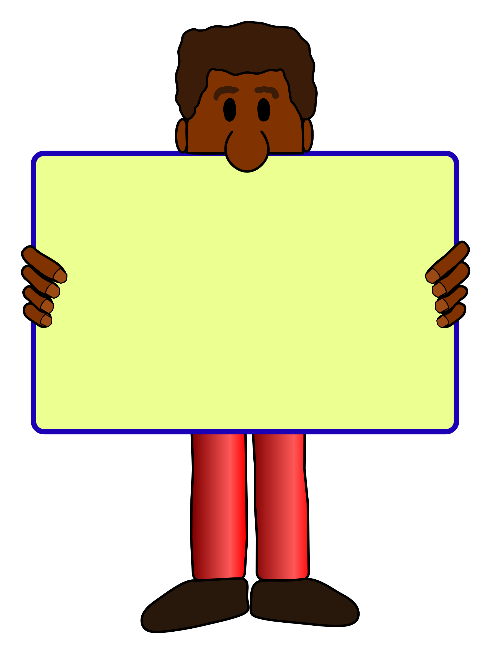 [shy]
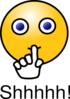 timide
[Speaker Notes: Without sound to elicit pronunciation (without first hearing the teacher). 

Teacher to elicit pronunciation by asking “Comment dit-on …"]
SFE
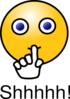 monde
moderne
[silent final –e]
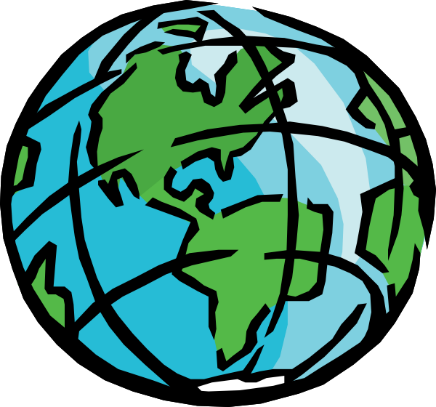 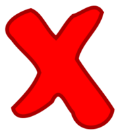 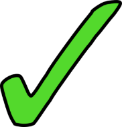 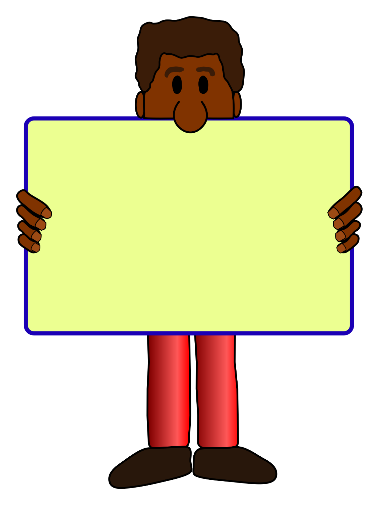 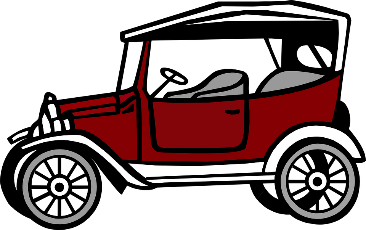 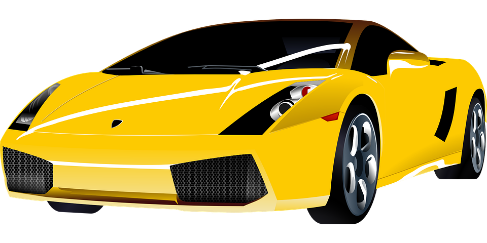 [shy]
centre
douze
timide
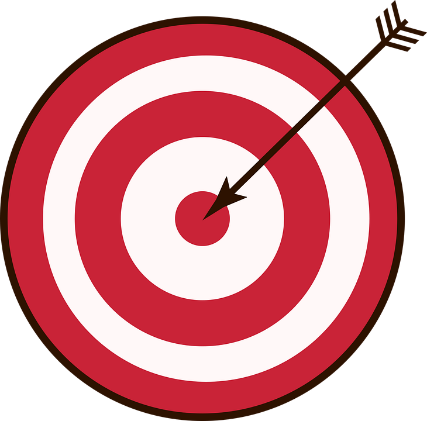 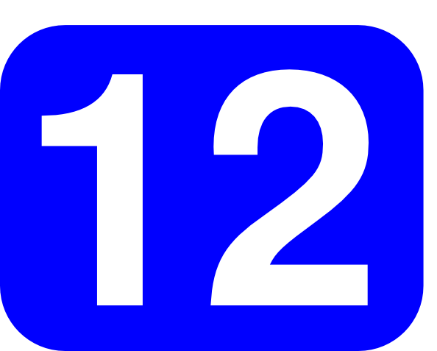 vie
[life]
[Speaker Notes: Timing: 2 minutes

Aim: To consolidate SSC [SFE]

Procedure:
1. Introduce and elicit the pronunciation of the individual SSC [SFE] and then the source word again ‘timide’ (with gesture, if using).2. Then present and elicit the pronunciation of the five cluster words.
The cluster words have been chosen for their high-frequency, from a range of word classes, with the SSC (where possible) positioned within a variety of syllables within the words (e.g. initial, 2nd, final etc.). Additionally, we have tried to use words that build cumulatively on previously taught SSCs (see the Phonics Teaching Sequence document) and do not include new SSCs. Where new SSCs are used, they are often consonants which have a similar symbol-sound correspondence in English.
Word frequency (1 is the most frequent word in French): monde [77]; moderne [1239] centre [491]; vie [132]; douze [1664]; timide [3835].Source: Londsale, D., & Le Bras, Y. (2009). A Frequency Dictionary of French: Core vocabulary for learners London: Routledge.]
SFE
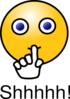 monde
moderne
[silent final –e]
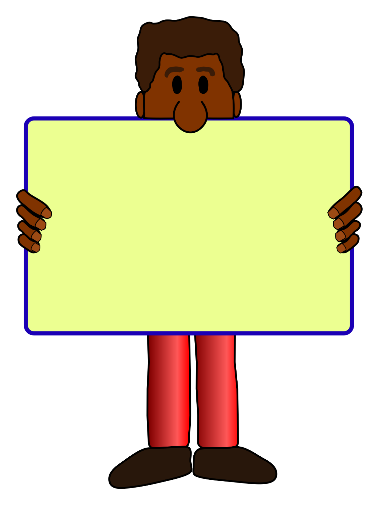 [shy]
centre
douze
timide
vie
[Speaker Notes: With sound and no pictures to focus all attention on the sound-symbol correspondence.]
SFE
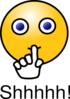 monde
moderne
[silent final –e]
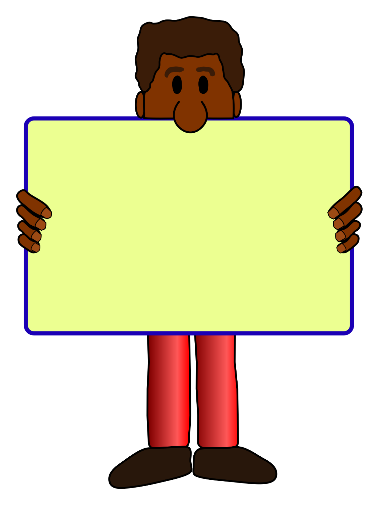 [shy]
centre
douze
timide
vie
[Speaker Notes: Without sound to elicit pronunciation (without first hearing the teacher). 

Teacher to elicit pronunciation by asking “Comment dit-on …"]
écouter
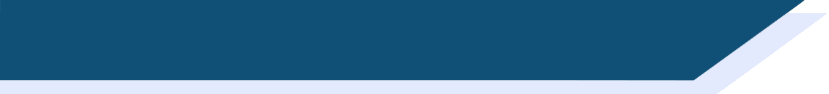 Phonétique
Phonétique
The ends of these words are hidden.
C’est la SSC [SFe] ?
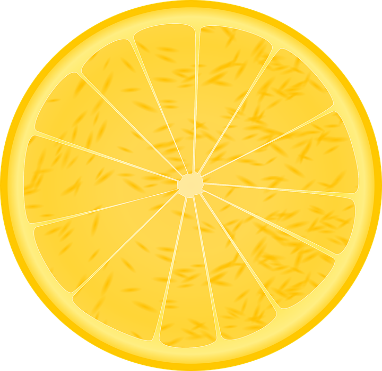 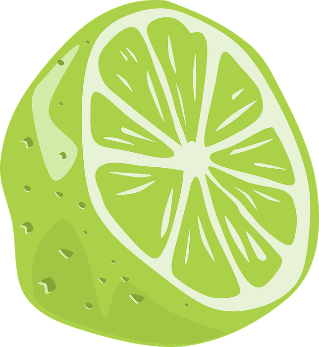 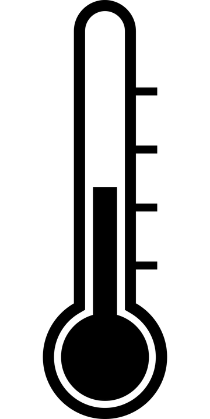 [sour]
[degree]
aigre
degré
[Speaker Notes: Timing: 4 minutes for 6 slides

Aim: Aural recognition of SSC [SFe]

Procedure:
1. Click the images to play the audio.  
2. Students choose which word has an SFe.

Word frequency (1 is the most frequent word in French): 
aigre [>5000], degré [1311]Source: Londsale, D., & Le Bras, Y.  (2009). A Frequency Dictionary of French: Core vocabulary for learners London: Routledge.]
écouter
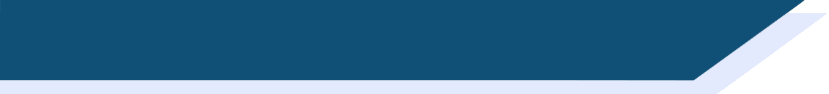 Phonétique
The ends of these words are hidden.
C’est la SSC [SFe] ?
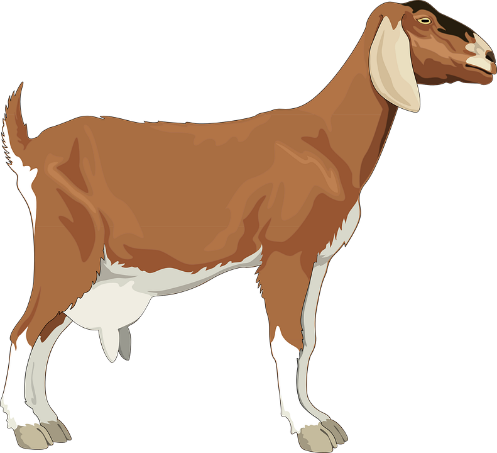 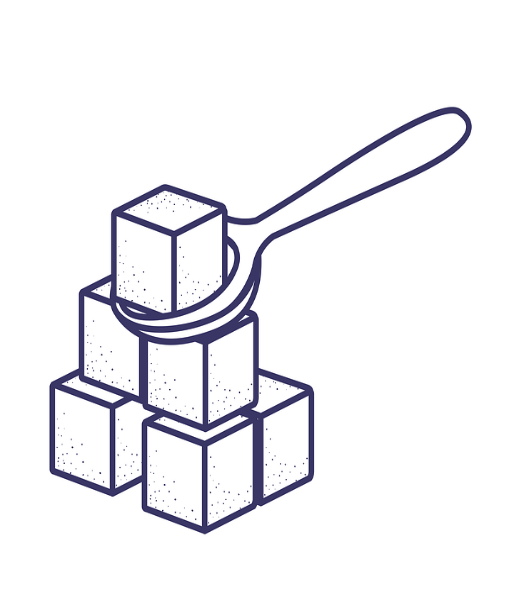 [billy goat]
[sweet (f)]
douce
bouc
[Speaker Notes: Word frequency (1 is the most frequent word in French): 
bouc [>5000], douce [>5000]Source: Londsale, D., & Le Bras, Y.  (2009). A Frequency Dictionary of French: Core vocabulary for learners London: Routledge.]
écouter
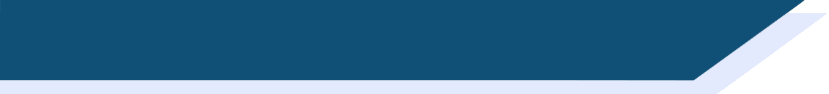 Phonétique
The ends of these words are hidden.
C’est la SSC [SFe] ?
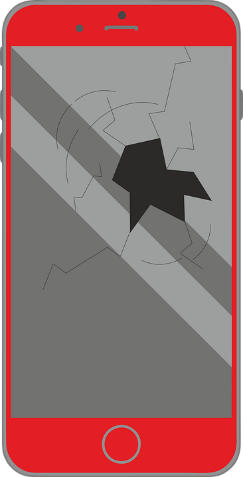 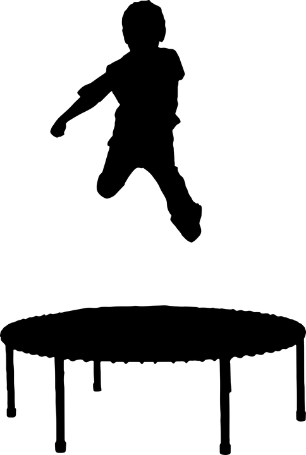 [defect]
[jumps]
il saute
défaut
[Speaker Notes: Word frequency (1 is the most frequent word in French): 
défaut [1276], sauter [2114]Source: Londsale, D., & Le Bras, Y.  (2009). A Frequency Dictionary of French: Core vocabulary for learners London: Routledge.]
écouter
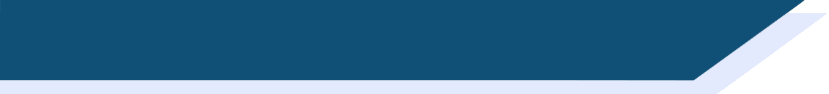 Phonétique
The ends of these words are hidden.
C’est la SSC [SFe] ?
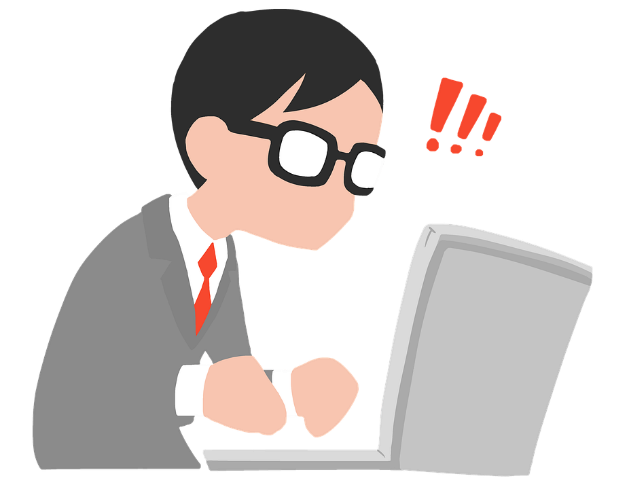 [besides]
[outraged]
outre
outré
[Speaker Notes: Word frequency (1 is the most frequent word in French): 
outré [>5000], outre [974]Source: Londsale, D., & Le Bras, Y.  (2009). A Frequency Dictionary of French: Core vocabulary for learners London: Routledge.]
écouter
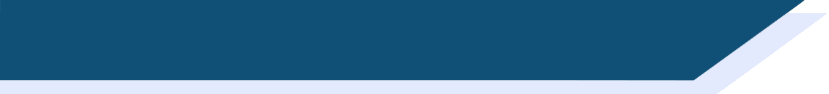 Phonétique
The ends of these words are hidden.
C’est la SSC [SFe] ?
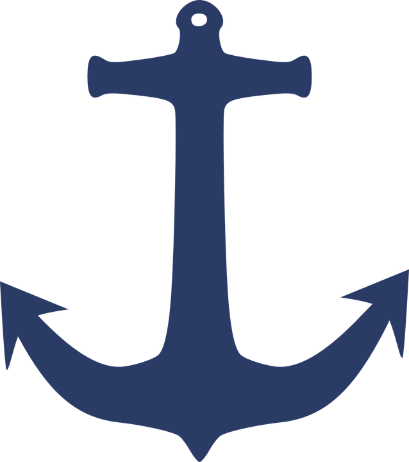 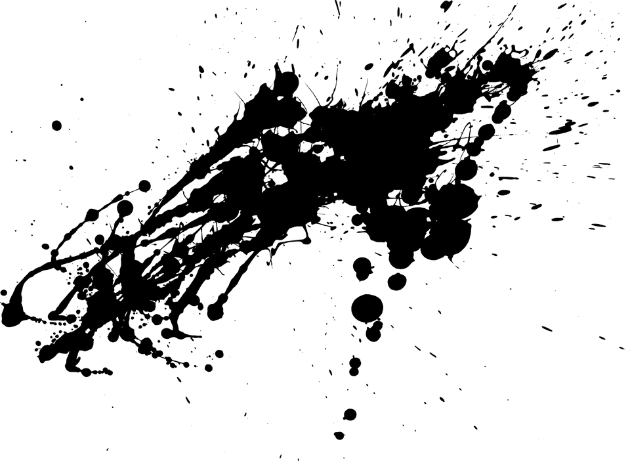 [ink]
[to anchor]
encre
ancrer
[Speaker Notes: Word frequency (1 is the most frequent word in French): 
encre [>5000], ancrer [4951]Source: Londsale, D., & Le Bras, Y.  (2009). A Frequency Dictionary of French: Core vocabulary for learners London: Routledge.]
écouter
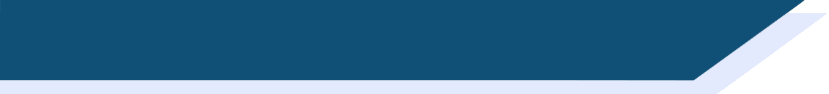 Phonétique
The ends of these words are hidden.
C’est la SSC [SFe] ?
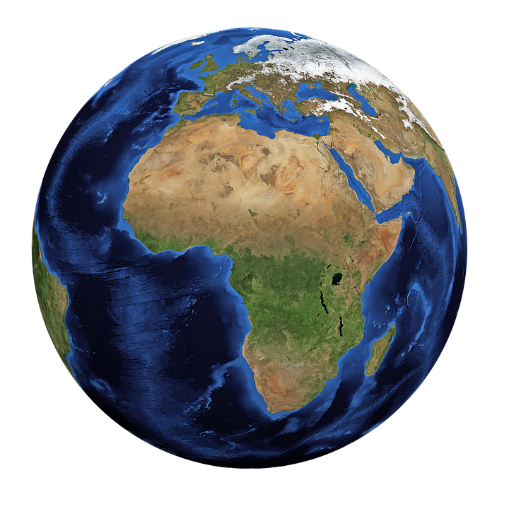 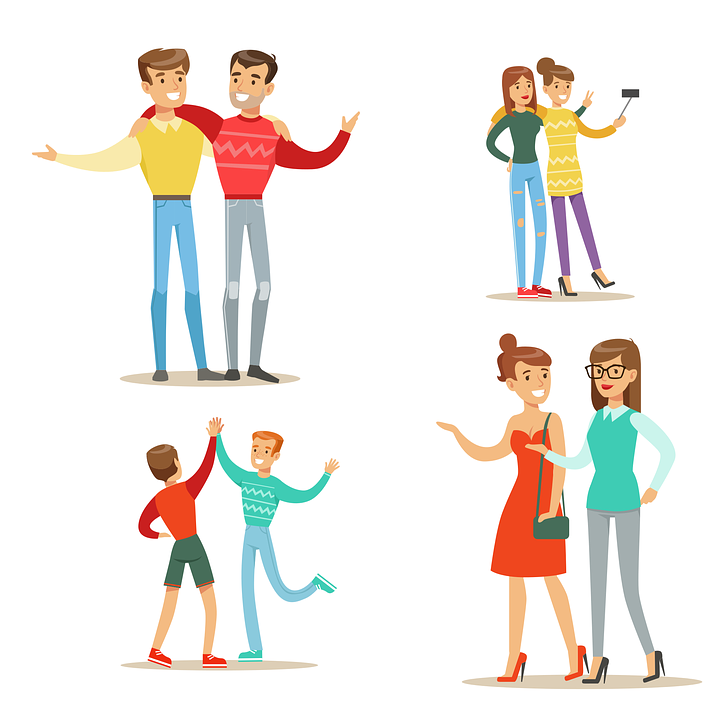 [global]
[likable]
aimable
global
[Speaker Notes: Word frequency (1 is the most frequent word in French): 
global [1155], aimable [4668]Source: Londsale, D., & Le Bras, Y.  (2009). A Frequency Dictionary of French: Core vocabulary for learners London: Routledge.]
écouter
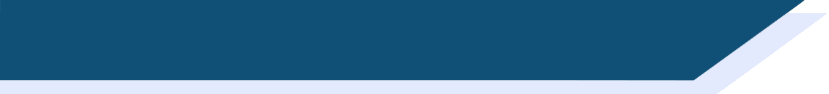 Phonétique
The ends of these words are hidden.
C’est la SSC [SFe] ?
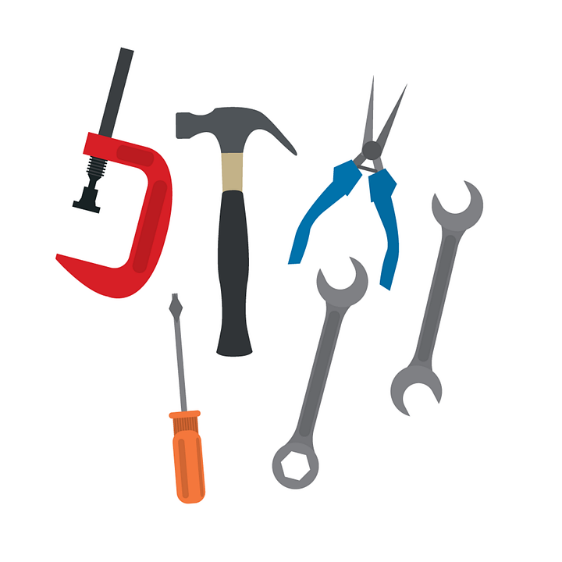 [useful]
[tool]
utile
outil
[Speaker Notes: Word frequency (1 is the most frequent word in French): 
outil [1725], utile [1003]Source: Londsale, D., & Le Bras, Y.  (2009). A Frequency Dictionary of French: Core vocabulary for learners London: Routledge.]
parler
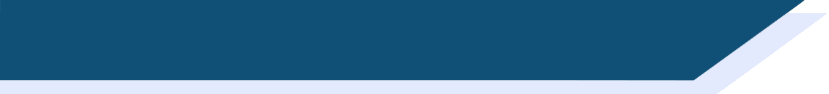 Phonétique
adulte
45
brise
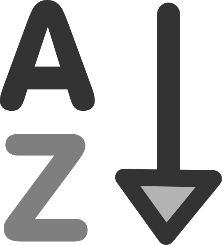 ancêtre
breeze
aigle
ancestor
Secondes
prendre
viable
eagle
to take
attendre
cible
0
DÉBUT
to wait for
target
[Speaker Notes: Timing: 5 minutes for 3 slides.

Aim: Oral production of SSC [SFe] in a limited time.

Procedure:
1. In pairs, pupils read out the words to one another in alphabetical order. They keep going for one minute.
2. The listening student pays close attention to their partner’s pronunciation of the last sound in each word. If they hear ‘-e’, they must ask their partner to repeat the word three times.
3. Click on words to check pronunciation. Students repeat.
4. Clarify meanings of cognate words.
5. Move on to the follow slide to repeat the activity in a shorter space of time, increasing automisation. 

Word frequency (1 is the most frequent word in French): 
brise [>5000], adulte [1580], ancêtre [3067], aigle [>5000], prendre [43], viable [4946], attendre [155], cible [2740]Source: Londsale, D., & Le Bras, Y.  (2009). A Frequency Dictionary of French: Core vocabulary for learners London: Routledge.]
parler
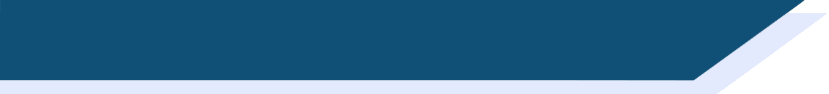 Phonétique
adulte
30
brise
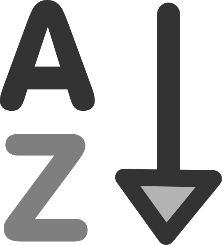 ancêtre
breeze
aigle
ancestor
Secondes
prendre
viable
eagle
to take
attendre
cible
0
DÉBUT
to wait for
target
[Speaker Notes: As previous, but with 15 fewer seconds on the timer.]
parler
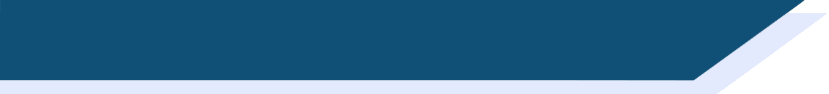 Phonétique
adulte
15
brise
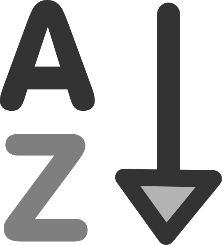 ancêtre
breeze
aigle
ancestor
Secondes
prendre
viable
eagle
to take
attendre
cible
0
DÉBUT
to wait for
target
[Speaker Notes: As previous, but with 15 fewer seconds on the timer still.]
Souvent and rarement are adverbs. They come after the verb:
Je mange souvent à l’aéroport.

This is different from English:
I often eat at the airport.
lire
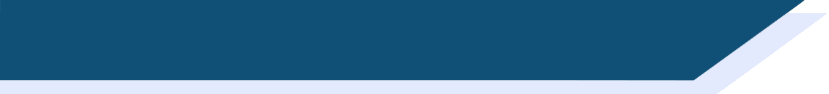 Vocabulaire
Je vais souvent aux États-Unis.
souvent
rarement
Il va rarement à l’étranger.
Je vais rarement à l’île.
Tu vas très rarement à l’hôtel.
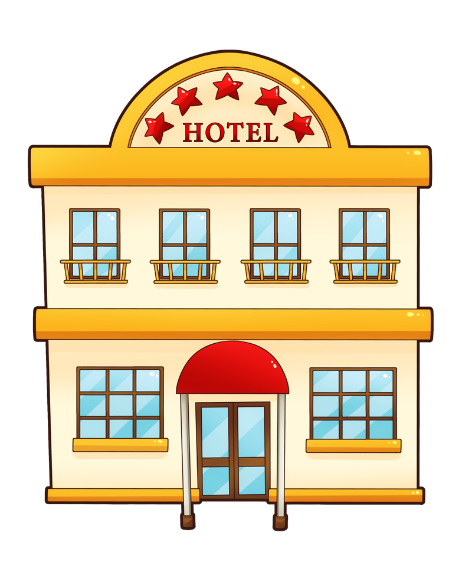 Je mange très souvent à l’aéroport.
Je vais souvent à l’université.
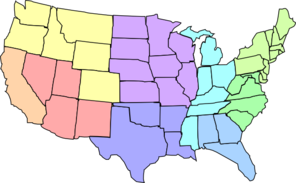 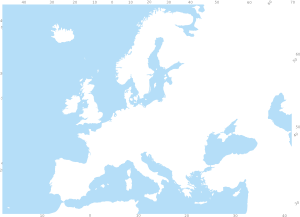 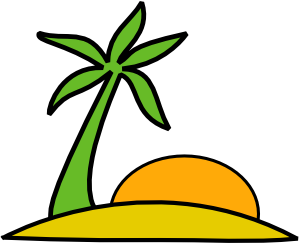 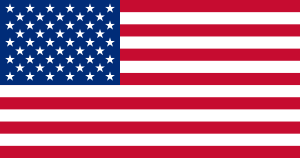 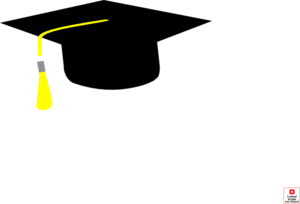 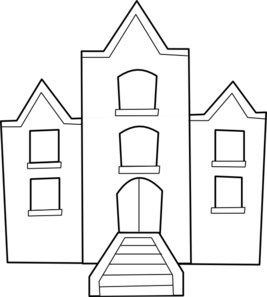 l’étranger (m)
l’île (f)
l’hôtel (m)
l'université (f)
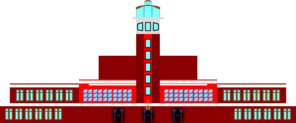 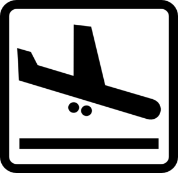 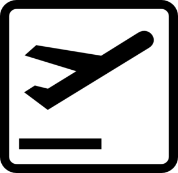 les États-Unis
l'aéroport (m)
[Speaker Notes: Timing: 8 minutes

Aim: Written recognition of words in this week’s vocabulary set at sentence level.

Procedure:
1. Begin by revising the nouns in this week’s set. Elicit oral translations of the English, and teacher-led pronunciation practice.
2. Click to bring up example sentences for students to translate orally or by using mini-whiteboards/ books to embed comprehension and illustrate the word order. Each time souvent and rarement appear, draw attention to the position of the adverb in the sentence.
3. Click to bring up the bubble with word order information/cross-linguistic comparison with English.]
grammaire
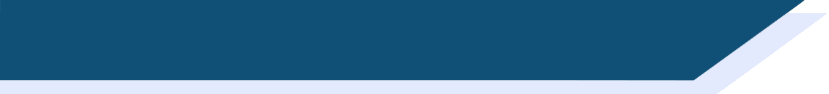 Saying ‘to (the)…’
Saying ‘to (the)...’ in French
To say ‘to (the)... + noun’ in French, we use au or à la, according to whether the noun is masculine (au) or feminine (à la).
___
au parc
à la caisse
___
to the park
to the checkout
Because the -x in aux is followed by a vowel, it is pronounced like the English ‘z’.

This is a liaison.
If the noun begins with a vowel or h, we use à l’ for masculine and feminine:
___
to the island
à l’ île
___
to the airport
à l’ aéroport
___
à l’ université
to the university
à l’ hôtel
to the hotel
___
If the noun is plural, we use aux for both masculine and feminine nouns:
aux îles
___
to the islands
to the USA
aux États-Unis
___
Stephen Owen
[Speaker Notes: Timing: 3 minutes

Aim: To recap au/à la and introduce à l’/aux

Procedure:
Teacher to draw attention to the liaison in ‘aux États-Unis’ and ‘aux îles.’ This is practised further in the slides that follow.
Explain that because ‘États’ (states) is plural, the name of the country needs ‘aux’.]
parler
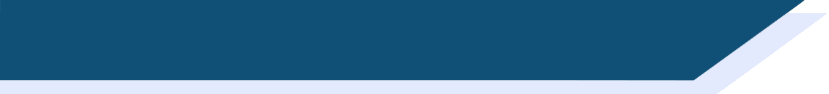 La liaison avec ‘aux’
La liaison avec ‘aux’
La liaison avec ‘aux’
Il va aux hôtels.
He goes/is going to the hotels.
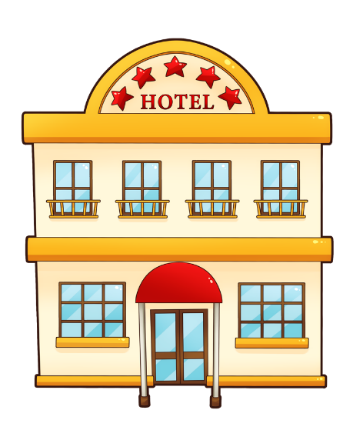 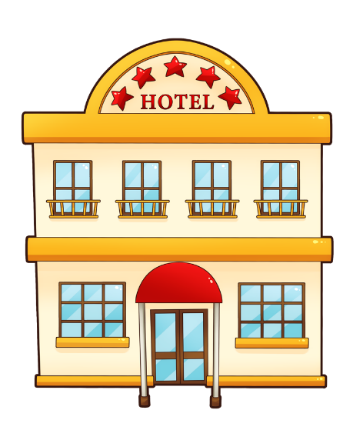 [Speaker Notes: Timing: 2 minutes for 4 slides.

Aim: Pronunciation practice with ‘aux’ + liaison.

Procedure:
1. Listen and repeat.
2. Ask students to translate the sentence.
3. Reveal picture on a click, ask students to check their translations.
4. Reveal English translation on click.]
parler
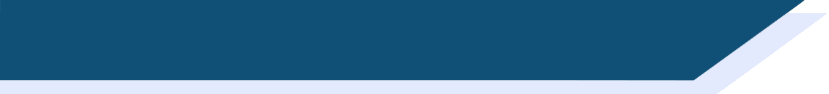 La liaison avec ‘aux’
La liaison avec ‘aux’
La liaison avec ‘aux’
Je vais aux États-Unis.
I go/am going to the USA.
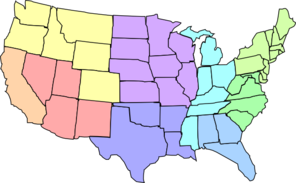 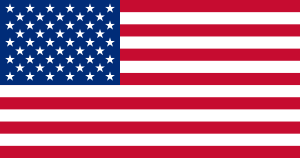 parler
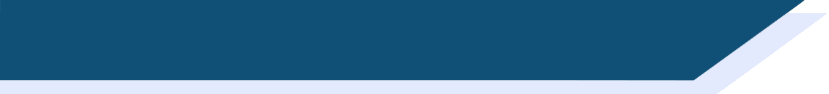 La liaison avec ‘aux’
La liaison avec ‘aux’
La liaison avec ‘aux’
Elle va aux aéroports
She goes/is going to the airports.
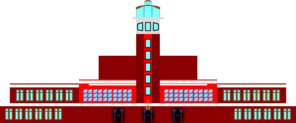 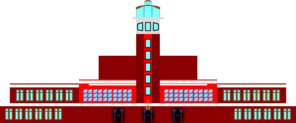 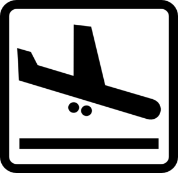 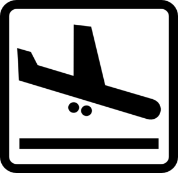 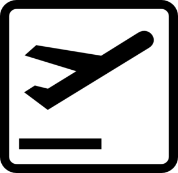 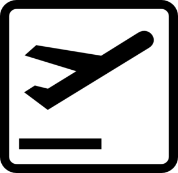 parler
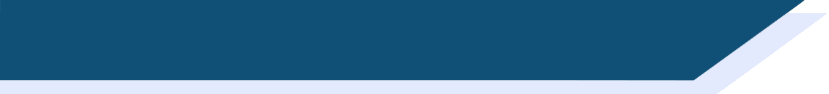 La liaison avec ‘aux’
La liaison avec ‘aux’
La liaison avec ‘aux’
Tu vas aux universités.
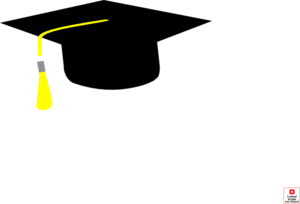 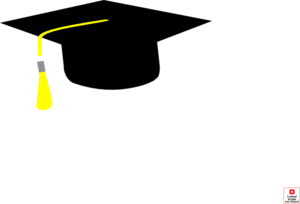 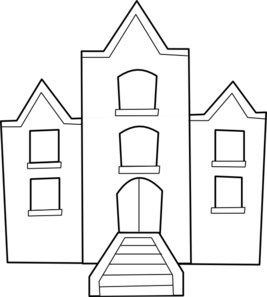 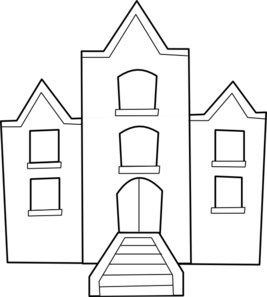 You go/are going to the universities.
lire
Qui va où ?
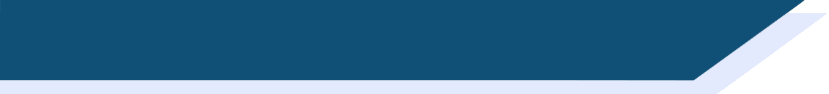 Qui va où ?
Qui va où?
Lis les phrases. Coche la réponse correcte.
[Speaker Notes: Timing: 5 minutes

Aim: Written recognition of à l’ and aux and connecting this with meaning.

Procedure:
Students write 1-8 and the appropriate noun, using their knowledge of à l’ and aux to guide them.
Teacher to elicit responses by asking e.g. Je vais où ? to elicit the response Je vais aux hôtels. This way, students practise pronunciation of ‘aux + liaison’.
During the feedback, teachers should check understanding by eliciting the meanings of the different persons indicated by the verb aller, which were learned in the previous sequence of lessons.

Word frequency of cognates used (1 is the most frequent word in French): correct [2617]
Source: Londsale, D., & Le Bras, Y.  (2009). A Frequency Dictionary of French: Core vocabulary for learners London: Routledge.]
lire
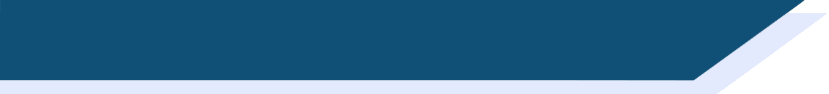 Qui va quand, où et comment?
Qui va quand, où, comment ?
The definite article ‘le’ before days of the week means ‘on’ or ‘at’ 

le samedi – on Saturday
le week-end – at the weekend
Lis les phrases et les réponses. C’est quoi la question? Écris ‘quand’, ‘où’ ou ‘comment’.
Où ?
Comment ?
Quand ?
Comment ?
Où ?
Quand ?
Comment ?
Quand ?
[Speaker Notes: Timing: 5 minutes

Aim: Written recognition of question words où, quand and comment in appropriate contexts.

Procedure:
Students read the questions and answers and decide which question word bridges the gap.
Answers revealed on clicks.
Click once more to bring up a bubble drawing attention to the use of the definite article with days of the week (this point will be explored further in Year 8).]
Qui va où?
écouter / écrire
Qui va où ?
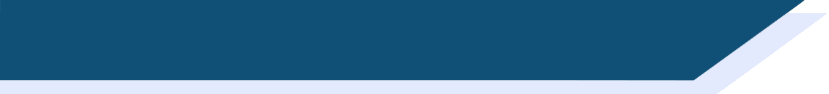 Qui va où ?
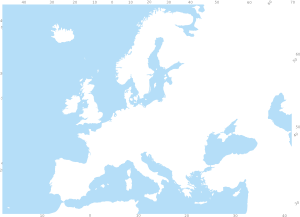 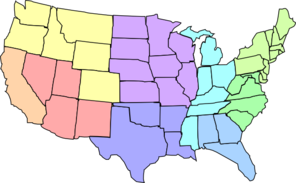 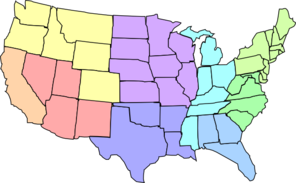 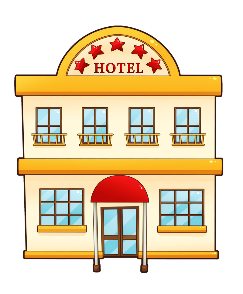 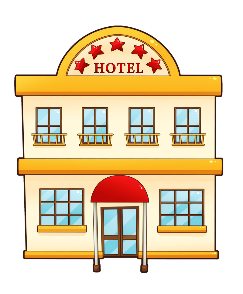 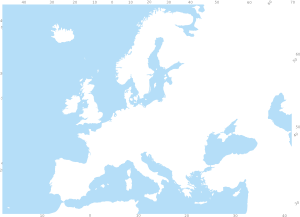 1
5
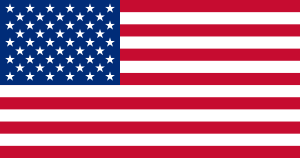 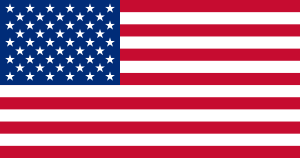 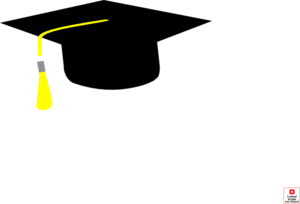 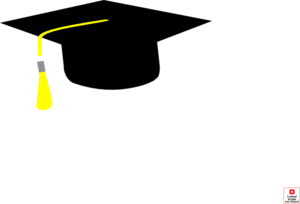 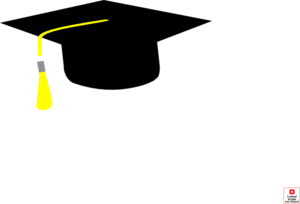 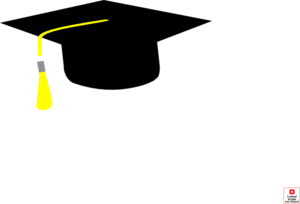 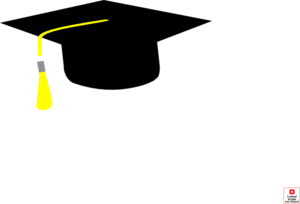 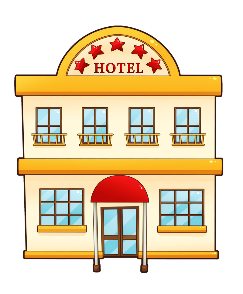 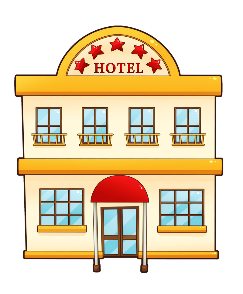 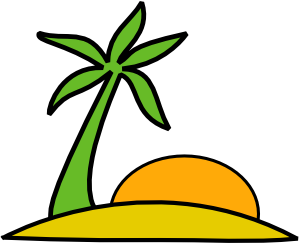 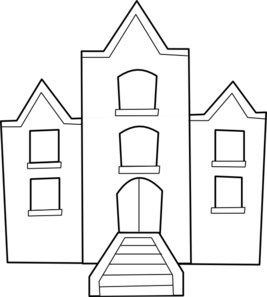 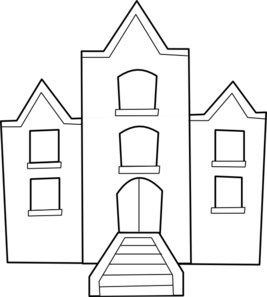 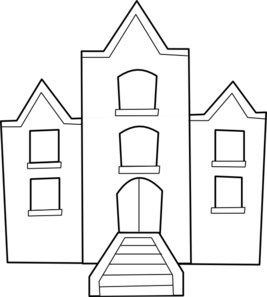 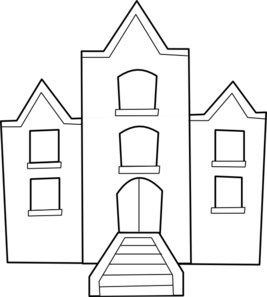 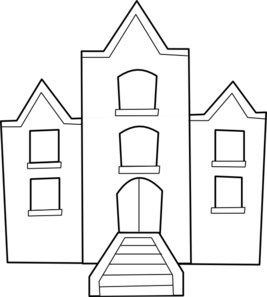 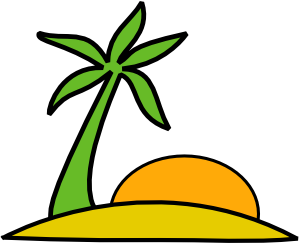 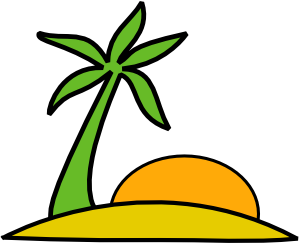 2
6
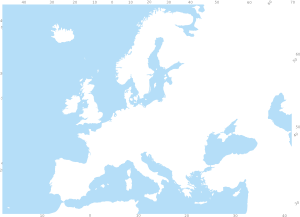 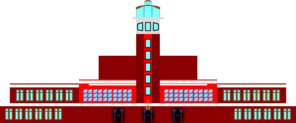 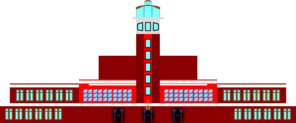 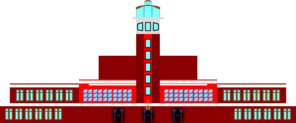 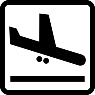 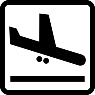 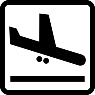 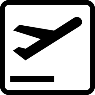 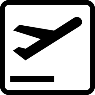 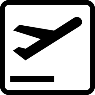 3
7
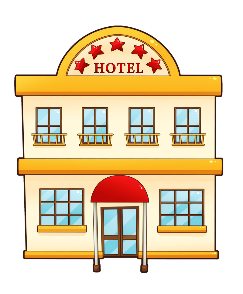 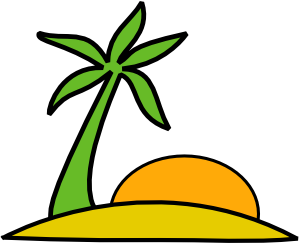 8
4
[Speaker Notes: Timing: 5 minutes

Aim: Aural recognition of à la and aux and connecting this with meaning.

Procedure:
Audio (with the noun obscured) plays on clicking individual numbers.
Teacher to remind students that aux/à l’ tell us the meaning – singular or plural. Students decide based on this which noun is missing.
Answers revealed on clicks. The full audio (including nouns) may be found on the next slide.

Optional extension: To add complexity to the activity, the teacher may wish to ask students to write down the verb forms they hear. Answer slides with and without this additional element are provided in the slides that follow.

Transcript:
1) Tu vas à l’ [aéroport]
2) Il va aux [îles]
3) Je vais aux [États-Unis]
4) Elle va à l’ [hôtel]
5) Je vais aux [universités]      
6) Tu vas aux [hôtels]
7) Il va à l [étranger]
8) Elle va à l’ [’île]]
Qui va où? Réponses
écouter / écrire
Qui va où ? (réponses)
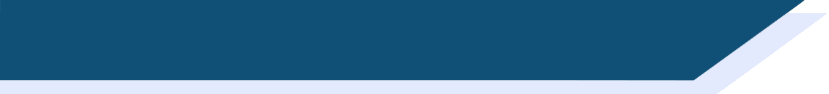 Qui va où ? (réponses)
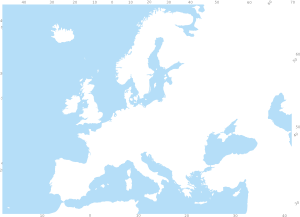 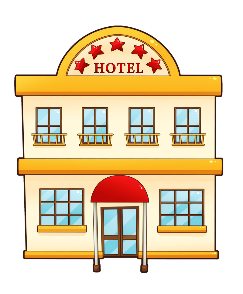 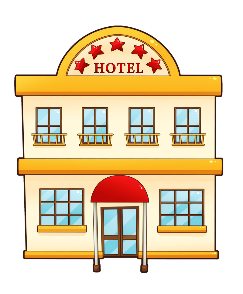 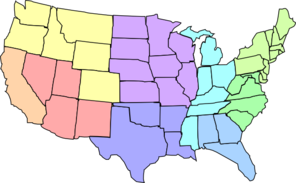 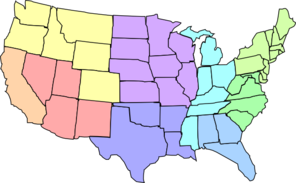 1
5
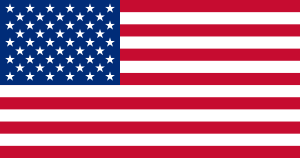 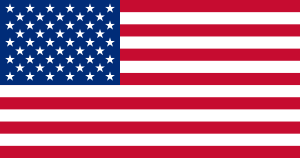 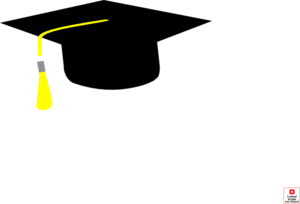 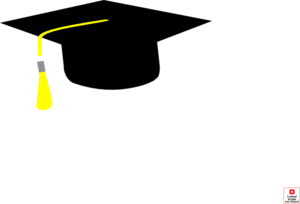 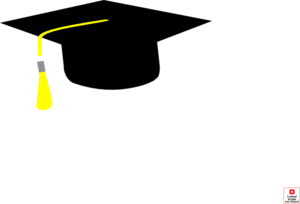 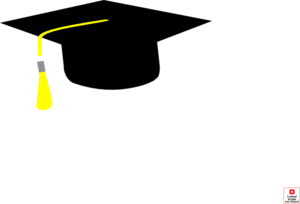 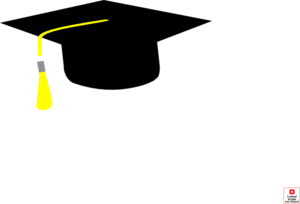 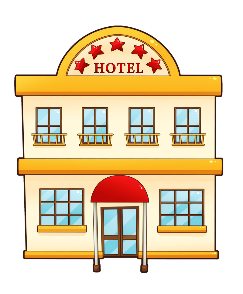 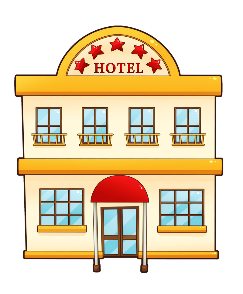 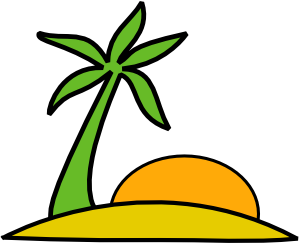 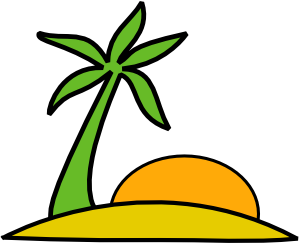 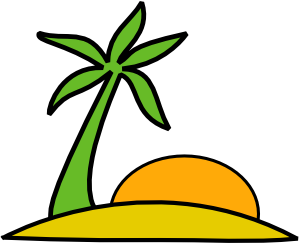 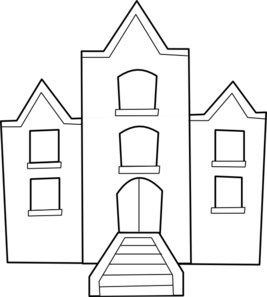 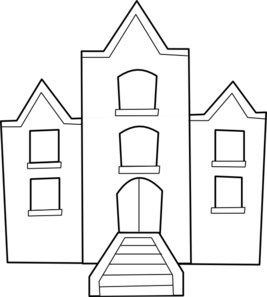 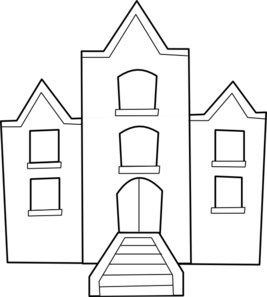 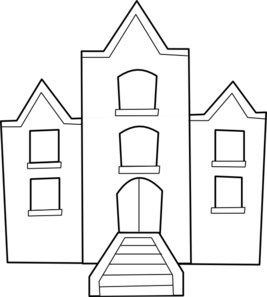 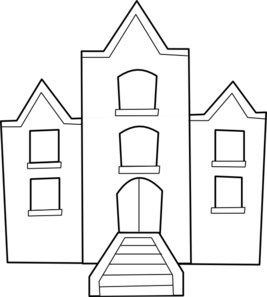 2
6
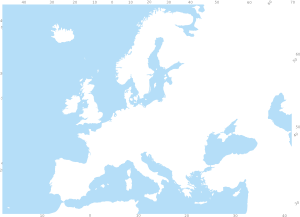 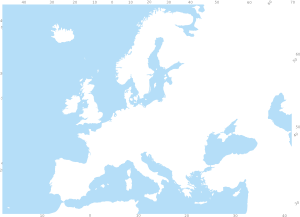 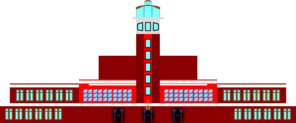 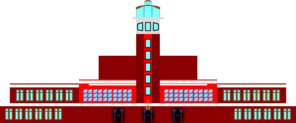 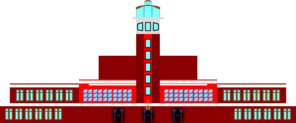 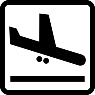 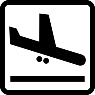 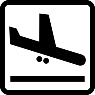 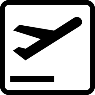 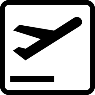 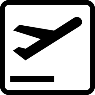 3
7
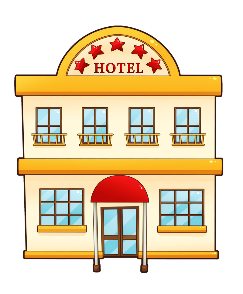 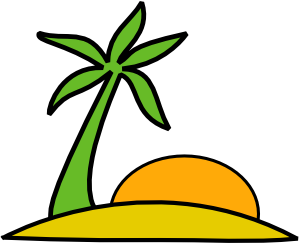 4
8
[Speaker Notes: Answers to the activity on the previous slide. Full audio (including the noun) plays on clicking individual numbers.

TRANSCRIPT
1) Tu vas à l’aéroport.
2) Il va aux îles.
3) Je vais aux États-Unis.
4) Elle va à l’hotel.
5) Je vais aux universités.      
6) Tu vas aux hotels.
7) Il va à l’étranger.
8) Elle va à l’île.]
Qui va où? Réponses
écouter / écrire
Qui va où ? (réponses)
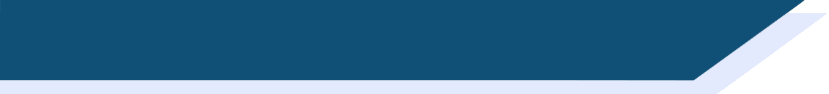 Qui va où ? (réponses)
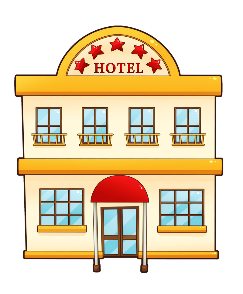 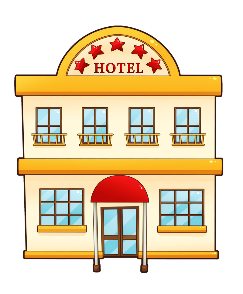 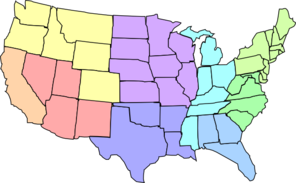 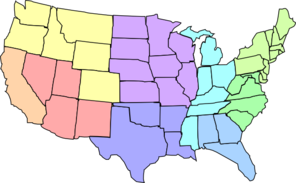 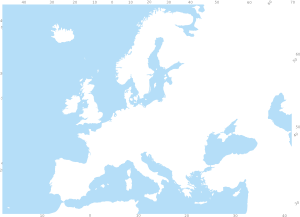 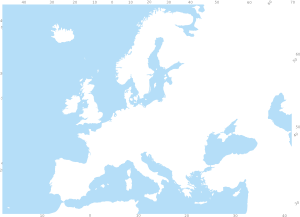 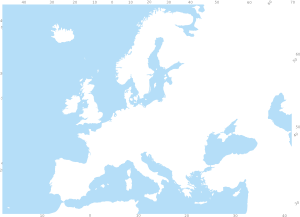 je vais
tu vas
1
5
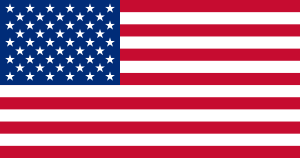 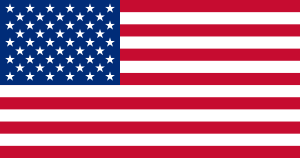 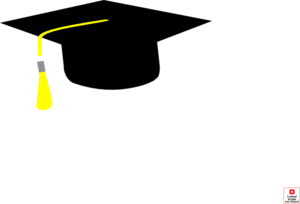 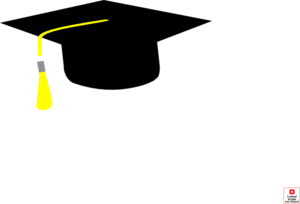 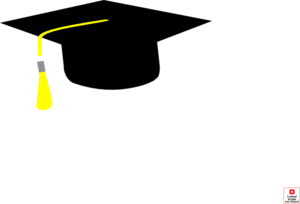 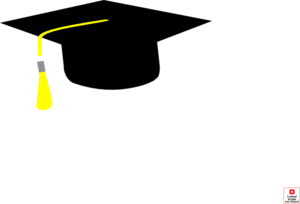 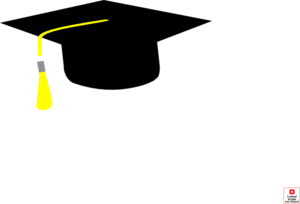 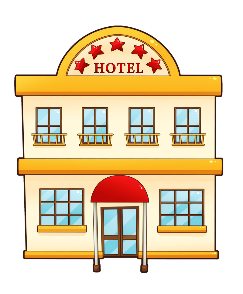 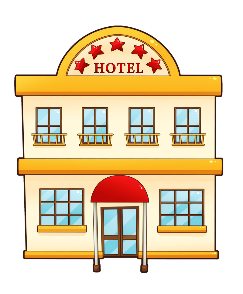 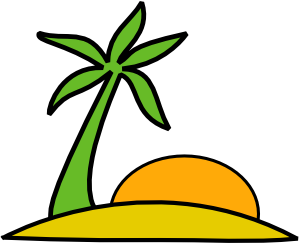 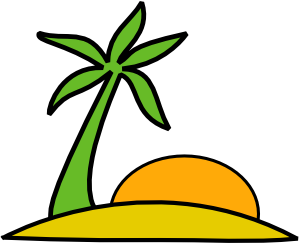 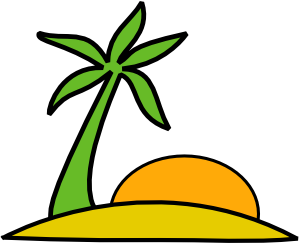 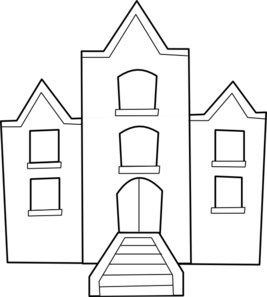 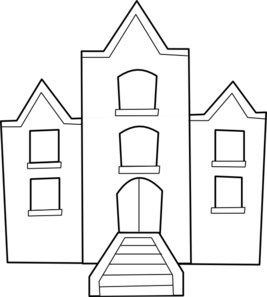 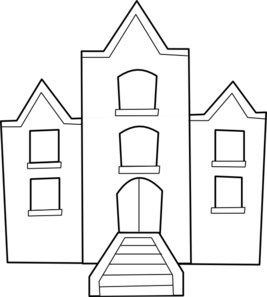 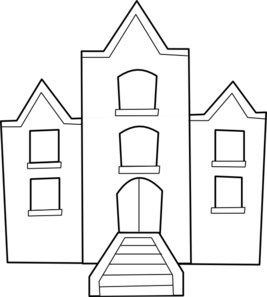 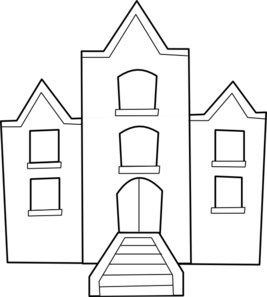 tu vas
il va
2
6
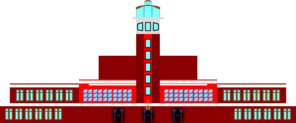 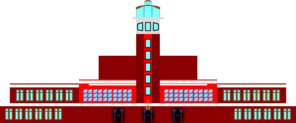 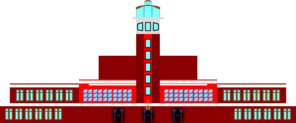 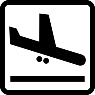 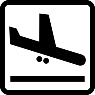 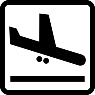 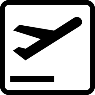 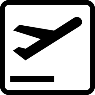 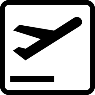 3
7
il va
je vais
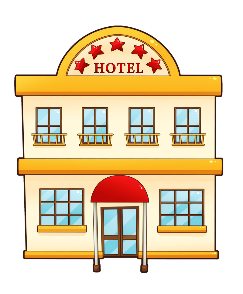 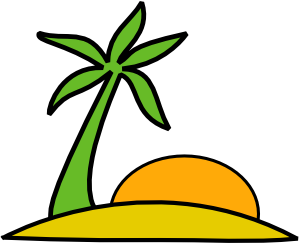 4
8
elle va
elle va
[Speaker Notes: Answers to the optional extension on slide 22. Full audio (including the noun) plays on clicking individual numbers.

Transcript
1) Tu vas à l’aéroport.
2) Il va aux îles.
3) Je vais aux États-Unis.
4) Elle va à l’hotel.
5) Je vais aux universités.      
6) Tu vas aux hotels.
7) Il va à l’étranger.
8) Elle va à l’île.]
Qui fait un voyage?
écouter / écrire / parler
Qui fait un voyage ? (partenaire A)
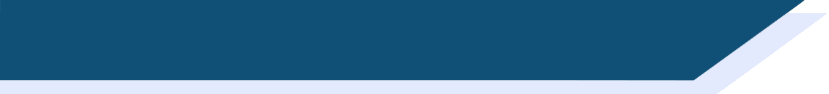 Qui fait un voyage ?
Partenaire A
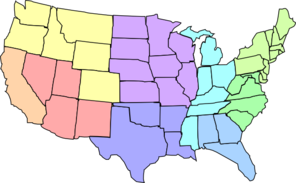 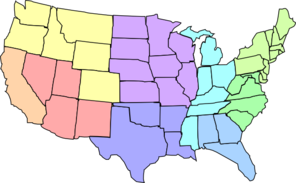 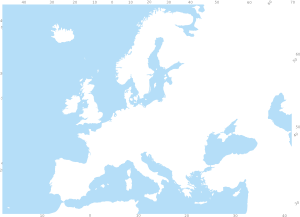 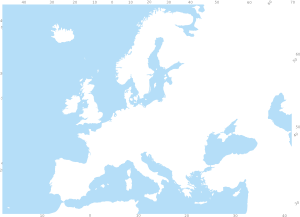 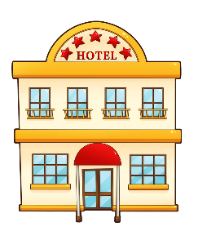 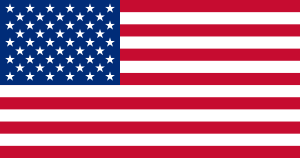 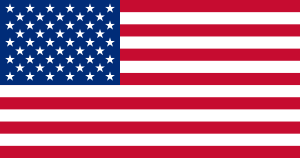 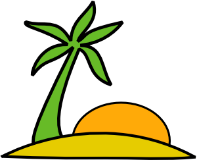 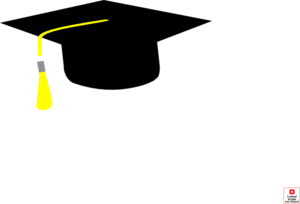 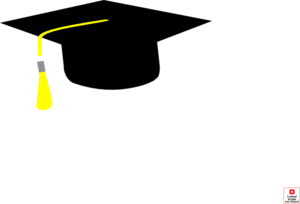 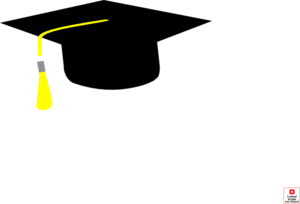 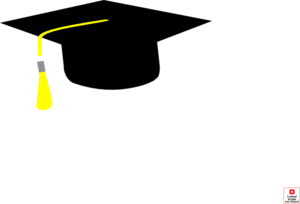 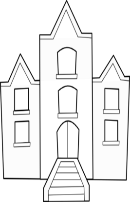 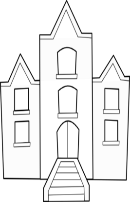 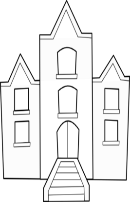 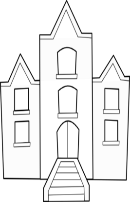 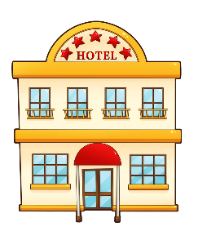 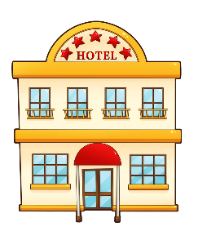 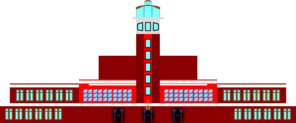 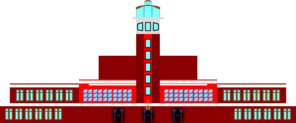 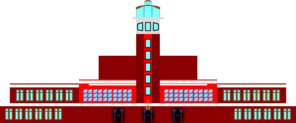 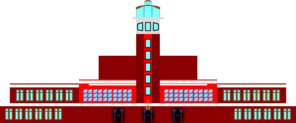 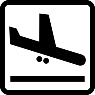 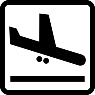 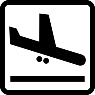 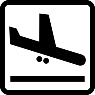 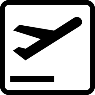 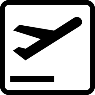 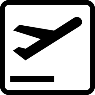 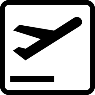 [Speaker Notes: Timing: 10 minutes for 4 slides

Aim: Oral and written production of forms of aller and à.

Partner A’s sheet. 

Procedure:
Students translate their six sentences into French. NB Explain to students clearly that the set of pictures on their sheet does not match up to their own sentences, these are to record answers when listening to their partner.
Students take it in turns to say one sentence at a time to their partner BUT they must not say the subject pronoun or the place in French, ONLY the correct part of the verb aller and the à l’ or aux.  (E.g. partner A would say 1) vais à l’)
The partner who is listening writes the correct subject pronoun in French, dependent on the verb they have heard, and plus ticks the correct place, depending on the form of ‘to the’ they have heard. (E.g. partner B would write ‘je’ and tick the picture of the hotel, not the universities.)

(Note the aux will trigger a liaison in all of these sentences, as per the input activities. Pronunciation practice of aux without liaison is featured in the following lesson.)]
Qui fait un voyage?
écouter / écrire / parler
Qui fait un voyage ? (partenaire B)
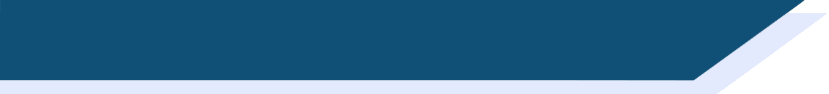 Qui fait un voyage ?
Partenaire B
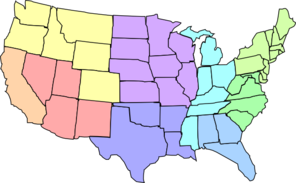 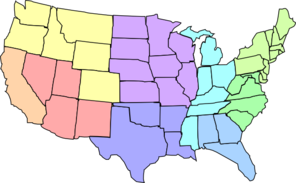 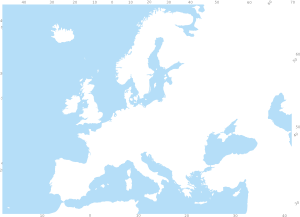 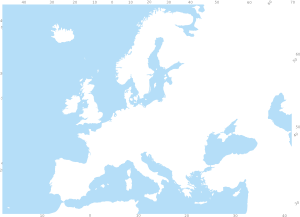 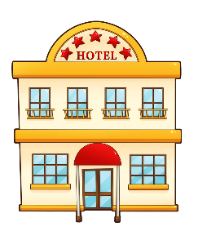 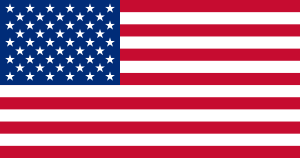 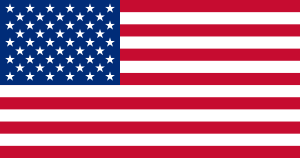 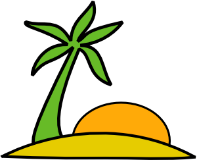 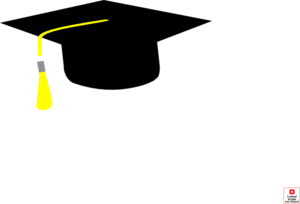 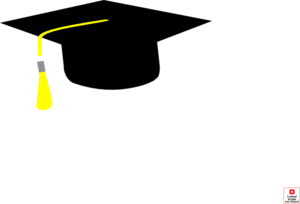 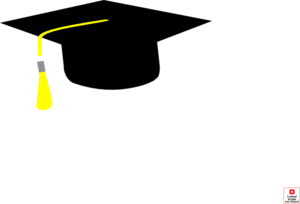 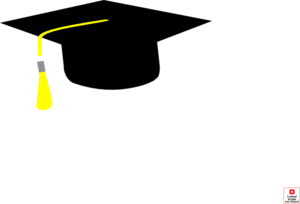 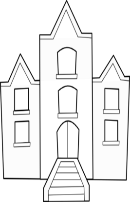 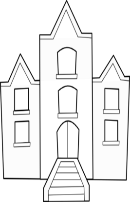 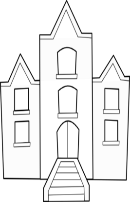 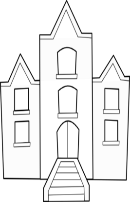 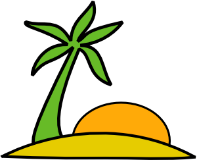 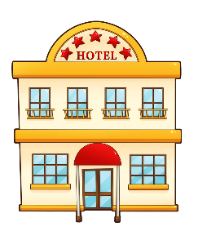 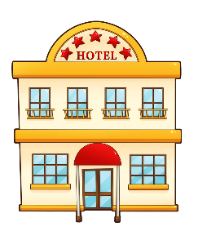 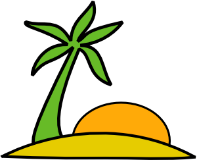 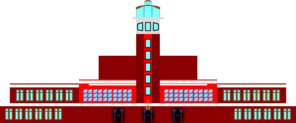 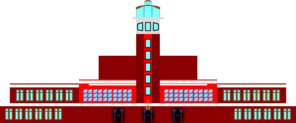 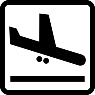 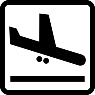 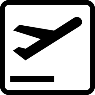 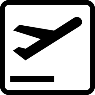 [Speaker Notes: Partner B’s sheet.]
Qui fait un voyage? Réponses
écouter / écrire / parler
Qui fait un voyage ?
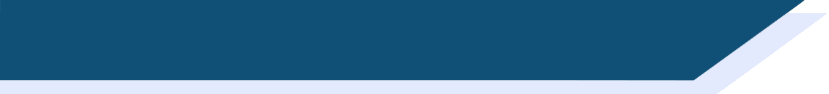 Qui fait un voyage ?
Partenaire B
Partenaire A
(Je) vais à l’ (hôtel).
(Il) va à l’ (île).
(Il) va aux (États-Unis).
(Tu) vas aux (aéroports).
(Tu) vas aux (îles).
(Je) vais aux (hôtels).
(Elle) va à l’ (aéroport).
(Tu) vas aux (États-Unis).
(Je) vais aux (universités).
(Je) vais à l’ (étranger).
(Tu) vas à l’ (étranger).
(Elle) va à l’ (université).
[Speaker Notes: Teachers can show this slide for students to check the accuracy of their written sentences to close the activity.]
écouter / écrire / parler
Qui fait un voyage ?
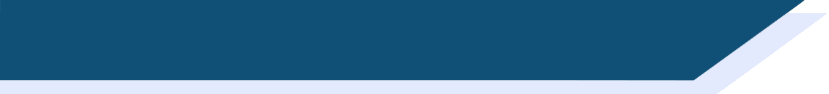 Qui fait un voyage ?
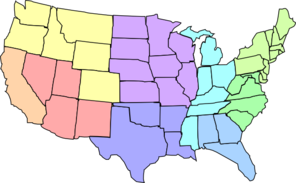 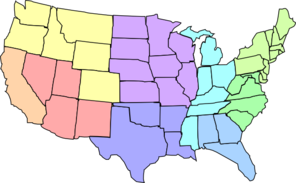 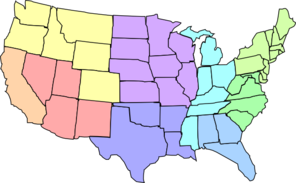 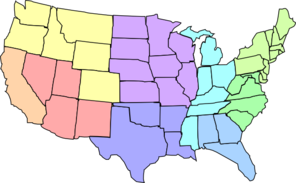 Partenaire B
Partenaire A
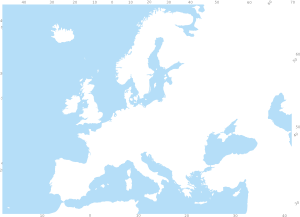 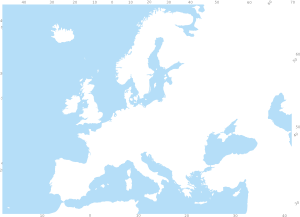 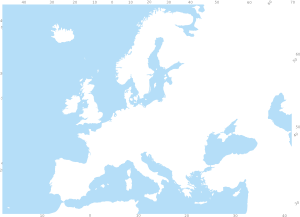 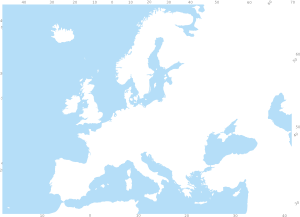 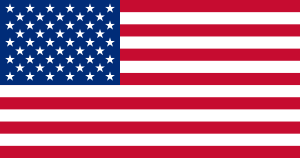 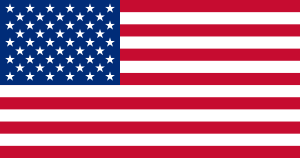 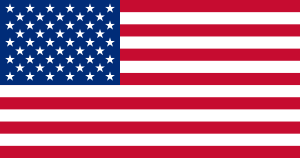 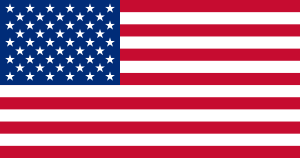 je
il
tu
il
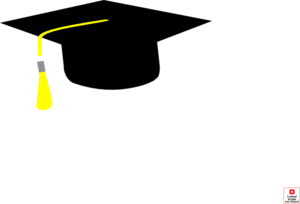 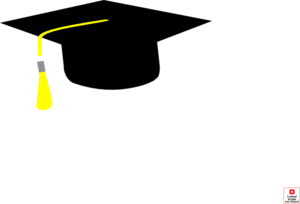 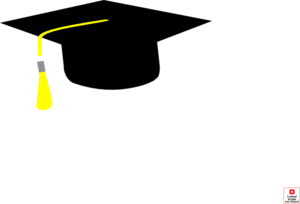 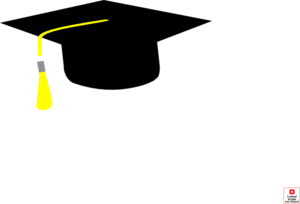 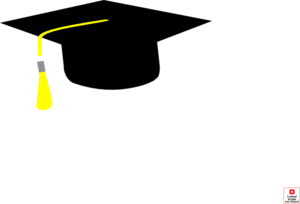 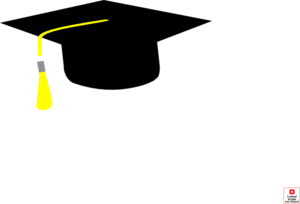 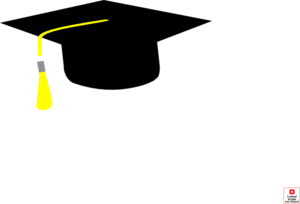 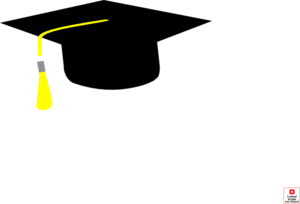 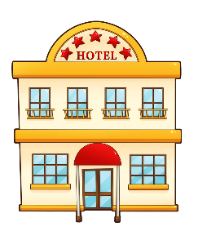 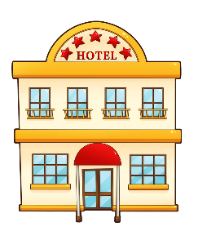 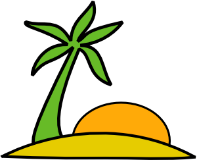 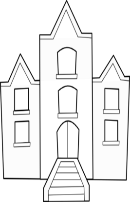 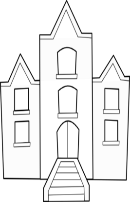 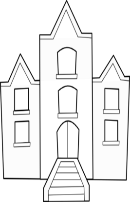 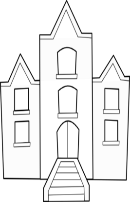 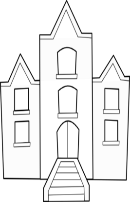 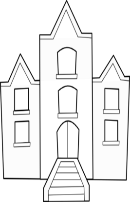 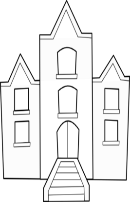 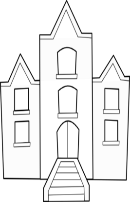 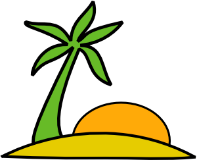 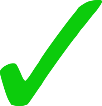 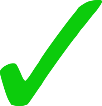 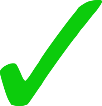 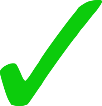 tu
elle
je
tu
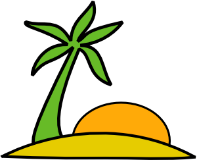 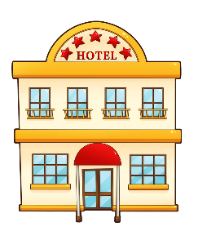 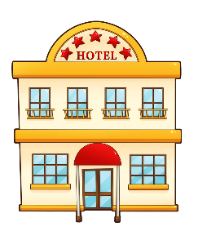 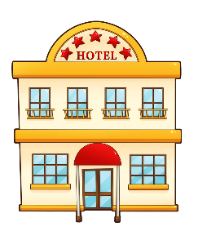 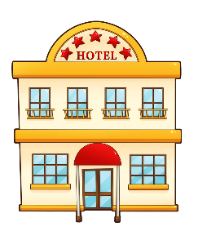 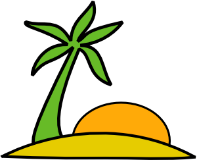 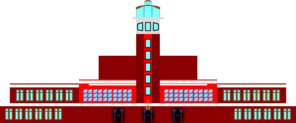 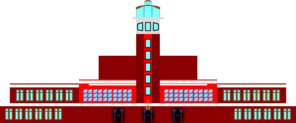 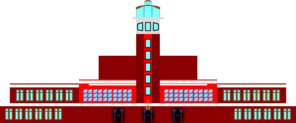 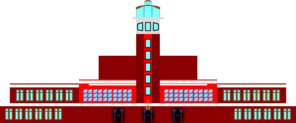 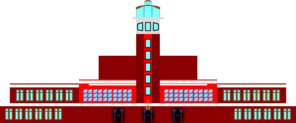 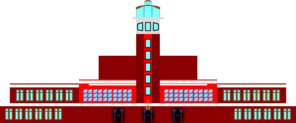 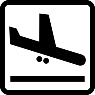 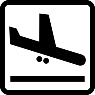 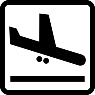 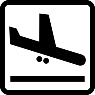 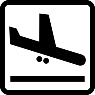 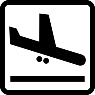 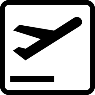 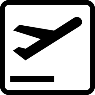 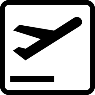 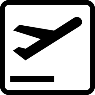 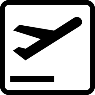 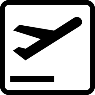 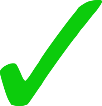 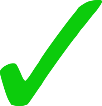 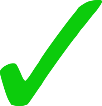 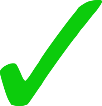 je
tu
je
elle
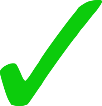 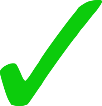 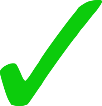 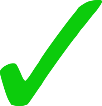 [Speaker Notes: Answers

Then teachers can use this slide to show correct versions of the students’ response grids as a quick way for students to see if they succeeded in the pairwork task.]
Where people go [on holiday]
forms of 'à' with 'to' English equivalent meaning (à la/au/à l'/aux) 
SFe [revisited]
x-liaison
Y7 French
Term 2.2 - Week 2 - Lesson 42
Victoria Hobson / Stephen Owen / Natalie Finlayson 
Artwork by: Chloé Motard

Date updated: 09/07/21
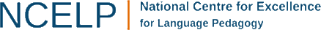 [Speaker Notes: Artwork by Chloé Motard. All additional pictures selected are available under a Creative Commons license, no attribution required.

Learning outcomes (lesson 1):
Introduction of forms of 'à' with 'to' English equivalent meaning (à la/au/à l'/aux) 
Consolidation of SFe
Word frequency (1 is the most frequent word in French): 
7.2.1.2 (introduce) aéroport [2113], étranger1 [305], hôtel [1774], île [1245], université [1192], États-Unis [n/a], rarement [2535], souvent [287]
7.2.1.3 (revisit) avons [8], avez [8], ont [8], enfant [126], famille [172], problème [188], difficile [296], ici [167], très [66], aussi [44], pour1 [10], dans [11]
7.1.2.5 (revisit) marcher [1532], manger [1338], préparer [368], regarder1 [425], travailler [290], nous1 [31], déjeuner [2724], film [848], maison [325], partenaire [1077], télé [2746], dehors [1217], préféré [préférer 597]
Source: Londsale, D., & Le Bras, Y.  (2009). A Frequency Dictionary of French: Core vocabulary for learners London: Routledge.

The frequency rankings for words that occur in this PowerPoint which have been previously introduced in NCELP resources are given in the NCELP SOW and in the resources that first introduced and formally re-visited those words. 
For any other words that occur incidentally in this PowerPoint, frequency rankings will be provided in the notes field wherever possible.]
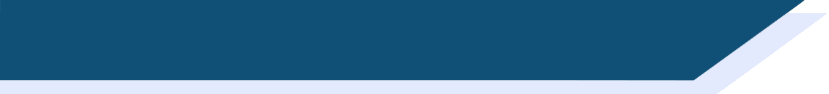 Elle fait quoi ?
On écoute
écouter / écrire
Salut!
Écoute et écris les phrases.
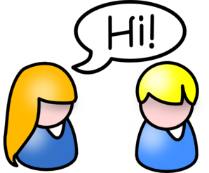 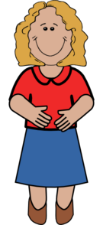 La femme
L’amie
Elle porte une chemise bleue.
Elle parle à l’homme.
3
1
Elle aime l’uniforme moderne.
4
Elle étudie l’histoire.
2
[Speaker Notes: Timing: 5 minutes

Aim: Transcription of known vocabulary containing SFe in short sentences.

Procedure:
1. Students listen to the sentences and transcribe what they hear. This activity moves students on from the cluster words, asking them to recall previously taught vocabulary which illustrates the SFe. Though they should, in theory, know the spellings of these words, the short time frame in addition to lack of an aural hint poses challenges.
2. The answers are revealed on clicks.
3. Teachers should ask students for meanings in English to reinforce vocabulary knowledge.

Transcript
Elle parle à l’homme.
Elle étudie l’histoire.
Elle porte une chemise bleue.
Elle aime l’uniforme moderne.]
parler
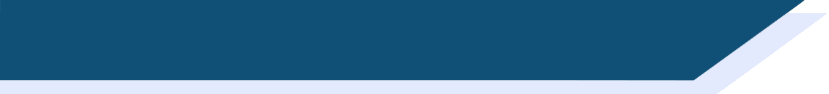 On parle !
On parle !
Partenaire A
Rachel Hawkes
[Speaker Notes: Timing: 5 minutes for 3 slides

Aim: Oral production of known words containing SFe.

Procedure:
1. Students take it in turns to say full sentences to their partner, starting with the adjective in the top left. E.g. partner A says to partner B: ‘La femme est drôle’
2. Partner B then writes down the adjective in the top left box.  The order should then go round clockwise. This will allow students to easily check their answers against the master which will be displayed during the feedback.
3. Point out to students that all the adjectives are in the feminine form.  This will can be further explored at the end of the activity, should teachers find it helpful.]
parler
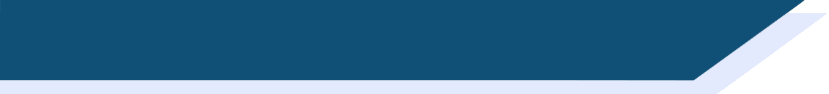 On parle !
On parle !
Partenaire B
[Speaker Notes: Partner B’s sheet.]
parler
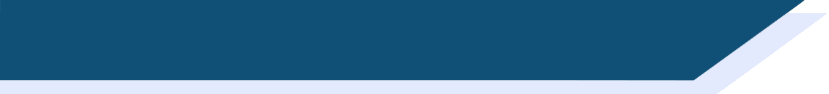 On parle !
On parle !
funny
interesting
shy
well-behaved
big
strict
calm
sad
Rachel Hawkes
[Speaker Notes: Answers to the activity on the previous slide.

Procedure:
1. The teacher can display this slide to close the activity as a way for students to check their answers.  
2. The teacher could also choose to elicit meanings in English from students to maximise vocabulary consolidation. (English translations appear on clicks.)
3. Finally: a circle appears on a final click around the adjectives where the feminine version has changed spelling. Ask students what these adjectives have in common. This is a way to make quick reference to the pronunciation change in the feminine form which illustrates the Sfe, while reminding students that these adjectives also have a masculine form and the loss of the –e will change the pronunciation to SFC.  If teachers want to practise this particular SSC at a future date to revise the differences between pronunciations of masculine and feminine forms, then the activity could be repeated with: l’homme and l’ami as the middle words.

Note:
Differentiation option (for lower ability levels): teachers could use this slide as a student worksheet. Partner A gives sentences (in a random order) starting ‘La femme est…’ / Partner B gives sentences starting ‘L’amie est…’
The partner listening would highlight/tick off/number the adjectives as they are heard (and translate into English). Partner A could keep a record of the order so as not to repeat a word and have something to compare with their partner at the end of the activity.  Partner A could write the English as they go.]
parler / écrire
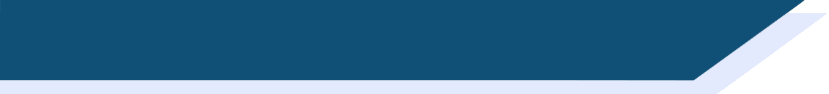 Vocabulaire
Vocabulaire
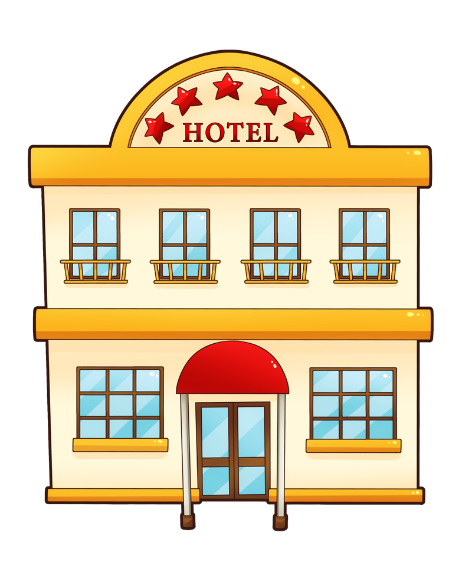 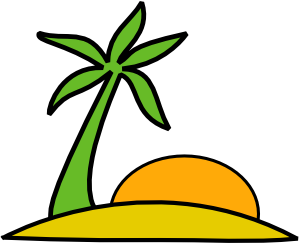 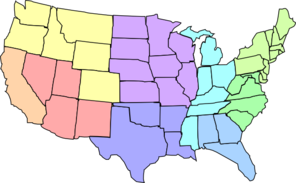 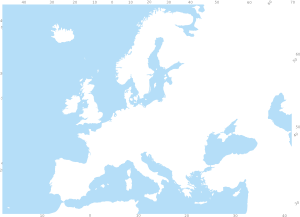 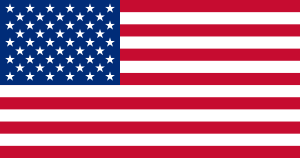 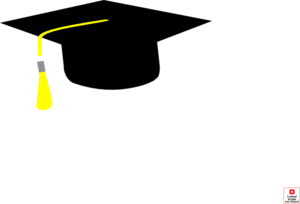 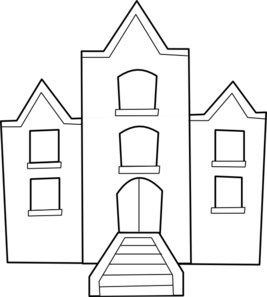 l’étranger (m)
l'hôtel (m)
l’île (f)
l'université (f)
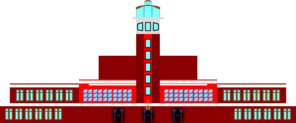 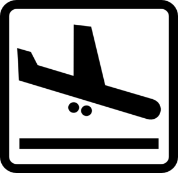 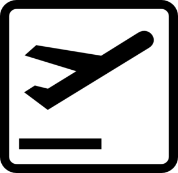 les États-Unis
l'aéroport (m)
[Speaker Notes: Timing: 3 minutes

Aim: Written and oral production of pre-learnt vocabulary pertaining to highly frequent places.

Procedure:
1. Three items disappear three at a time on clicks.  
2. Students are challenged to name the missing three each time. 
3. Students write down the missing words down in their exercise books or on mini-whiteboards.
4. The spoken form is elicited. This activity could be done as whole class choral response or in pairs. Teachers/students point to a picture and ask ‘C’est quoi?’
5. In the final round, all six items disappear to challenge students to recall all this week’s nouns.  This takes place after four sets of three.]
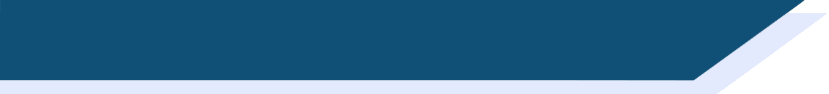 Vocabulaire
problème 
avez
partenaire
regardons
difficile
avons
marchons
famille
ont
avec
maison
préparons
travaillons
travaillons
Nous préparons le déjeuner pour la famille.

Ici à la maison nous regardons des films à la télé.

Nous travaillons avec un partenaire.

C’est un problème  difficile.

Nous marchons dehors; nous travaillons dehors aussi.

Ils ont une maison très moderne.

Vous avez un problème avec la famille.

Nous avons des fruits dans la salle de classe pour les enfants.
We prepare/are preparing lunch for the family.
Here at home we watch/are watching films on the tv.
We work/are working with a partner.
It’s a difficult problem.
We walk/are walking outside; we also work/are working outside.
They have a very modern house.
You have a problem with the family.
We have some fruit in the classroom for the children.
[Speaker Notes: Timing: 10 minutes

Aim: Written recognition of revisited vocabulary

Procedure:
1. Students should fill in vocabulary gaps and try to translate the sentences.
2. The boxes disappear on a click to reveal the missing word. 
3. Once all words are revealed, translations appear on clicks.
4. When completing the translation exercise, the teacher should draw attention to the English tense – both present simple and continuous are possible. (one tense in French = two in English).]
grammaire
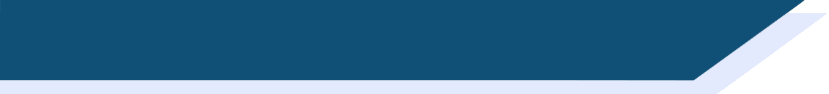 Saying ‘to (the)…’
Saying ‘to (the)...’ in French
We have learned that aux means ‘to the’ for both masculine and feminine plural nouns:
aux îles
to the islands
aux États-Unis
to the USA
If the noun does not begin with h- or a vowel, we do not make a liaison, so aux sounds the same as au:
Remember!
 This is not the case for feminine nouns. 
In the singular you need à la. In the plural you need aux
(these do sound different).
à la caisse – to the checkout
aux caisses – to the checkouts
aux parcs
aux caisses
to the checkouts
to the parks
This means that it is not possible to tell the difference when listening to masculine singular and masculine plural:
aux parcs
to the parks
au parc
to the park
Stephen Owen
[Speaker Notes: Timing: 3 minutes

Aim: To highlight the fact that while aux is used for all plural nouns, its pronunciation changes depending on whether the noun begins with a vowel, an h-, or a consonant.]
écouter / écrire
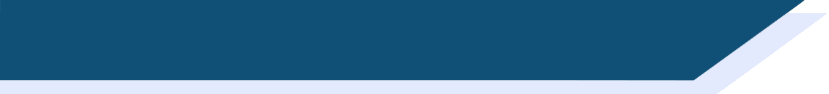 Au ou aux ?
Au ou aux ?
Au ou aux ?
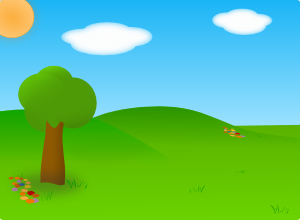 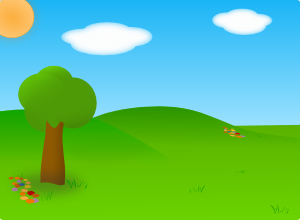 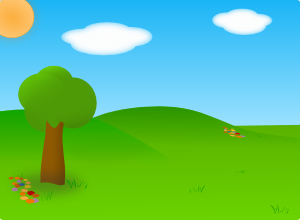 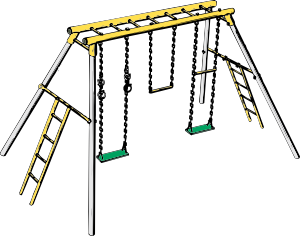 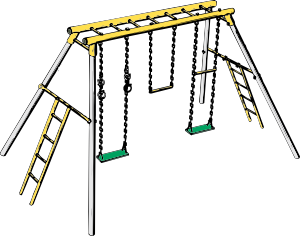 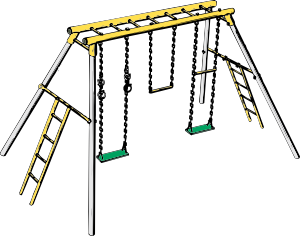 aux parcs
[Speaker Notes: Timing: 5 minutes for 8 slides

Aim: To connect the spoken and written forms of au and aux, raising awareness of the fact that they sometimes sound the same.

Procedure:
1. Students hear the word ‘to the’ (e.g., aux). 
2. At the same time, a circle appears around the picture to indicate whether it indicates singular or plural.  
3. Students now write the correct form. Then, click again so that they see the correct written form that they should have written down. 
4. Now ask students to write the other form. Emphasise that the pronunciation is the same for both.
5. Emphasise to students that this is only the case with masculine nouns beginning with a consonant other than h, and remind them of à la for feminine singular.]
écouter / écrire
Au ou aux ?
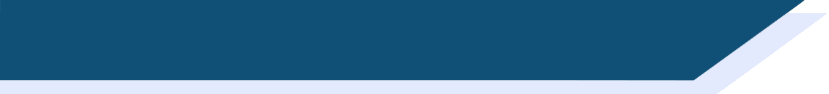 Au ou aux ?
Au ou aux ?
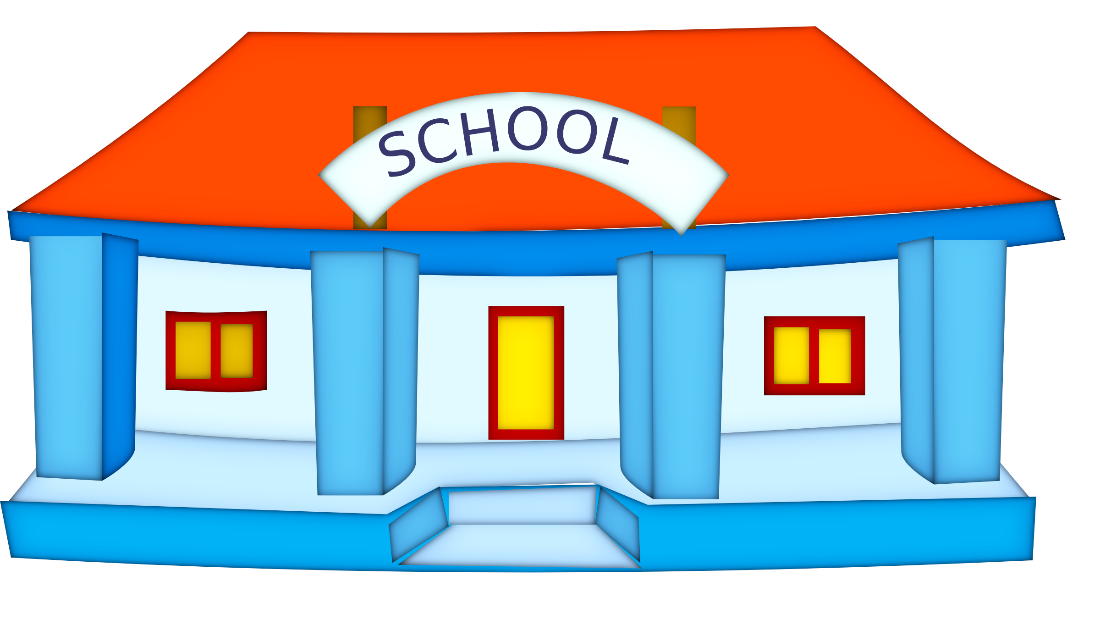 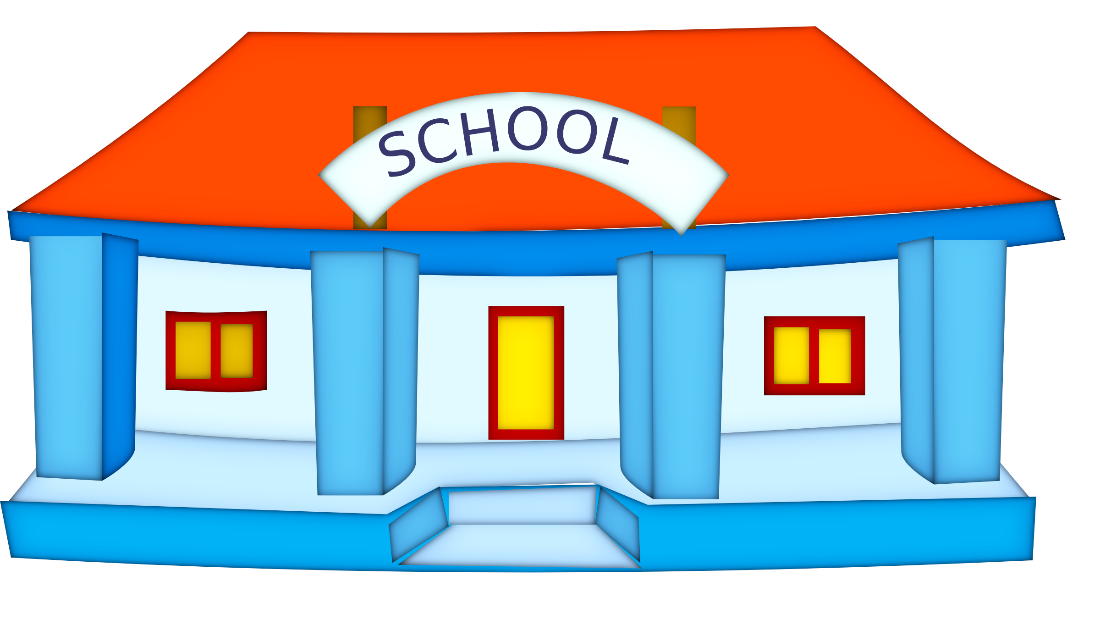 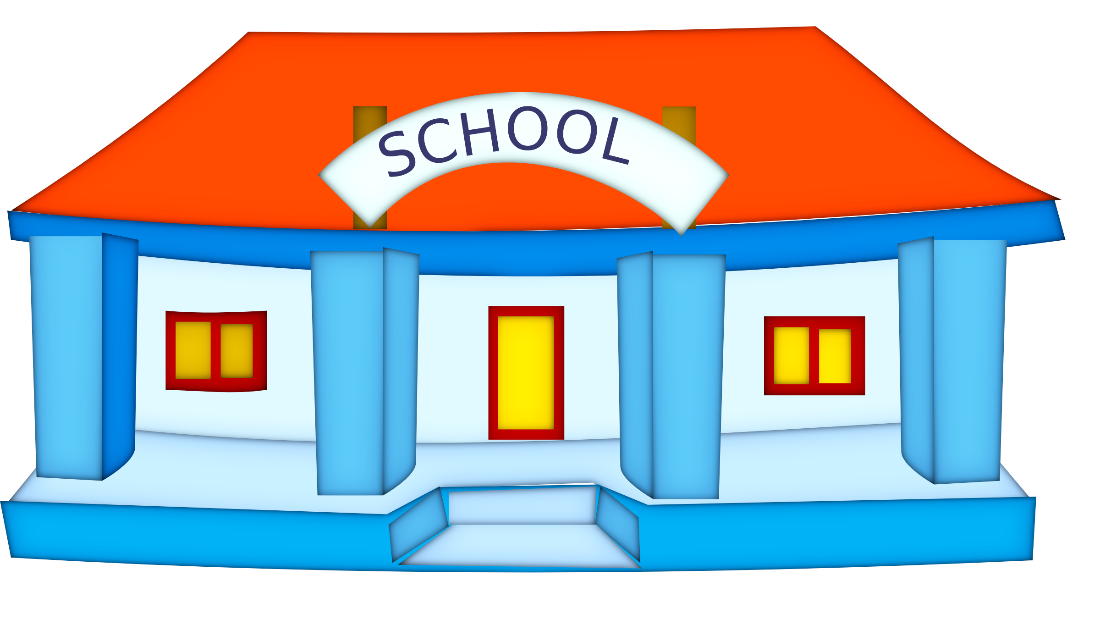 collège
collège
collège
au collège
écouter / écrire
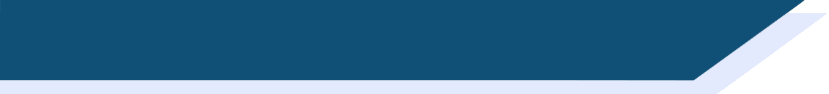 Au ou aux ?
Au ou aux ?
Au ou aux ?
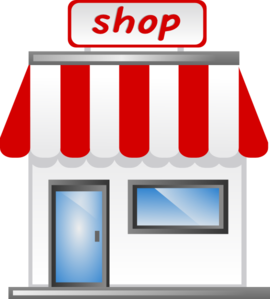 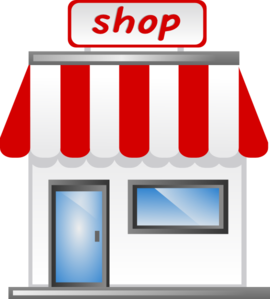 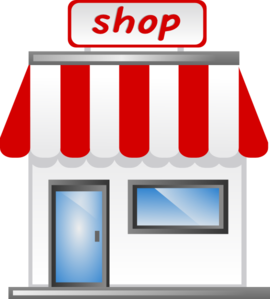 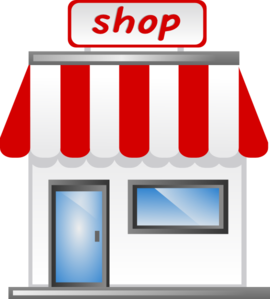 magasin
magasin
magasin
magasin
aux magasins
écouter / écrire
Au ou aux ?
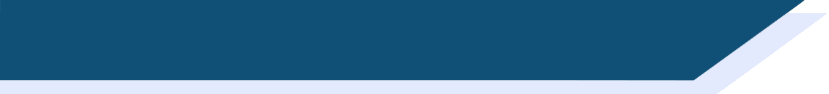 Au ou aux ?
Au ou aux ?
Café
Café
Café
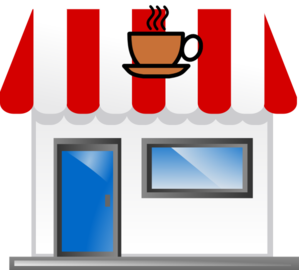 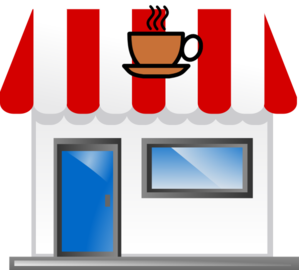 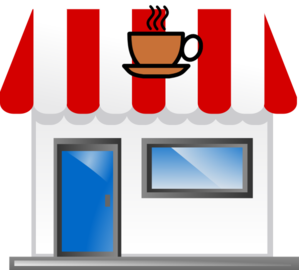 aux cafés
écouter / écrire
Au ou aux ?
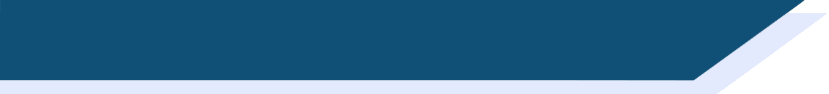 Au ou aux ?
Au ou aux ?
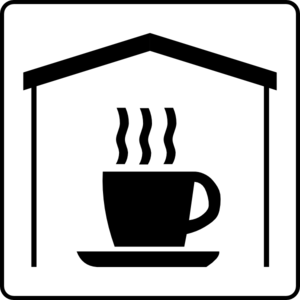 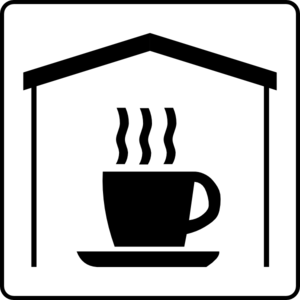 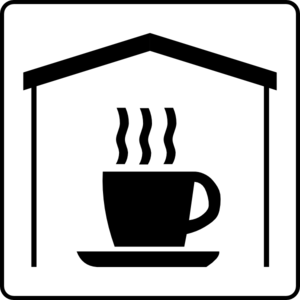 Bar
Bar
Bar
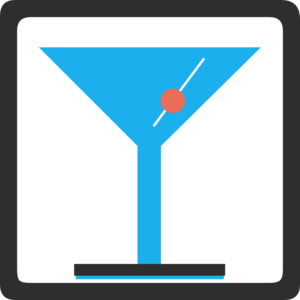 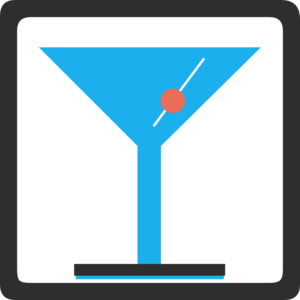 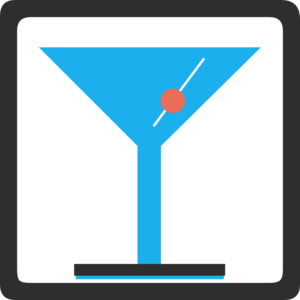 au bar
écouter / écrire
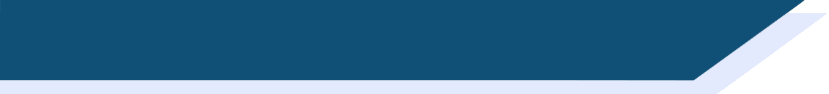 Au ou aux ?
Au ou aux ?
Au ou aux ?
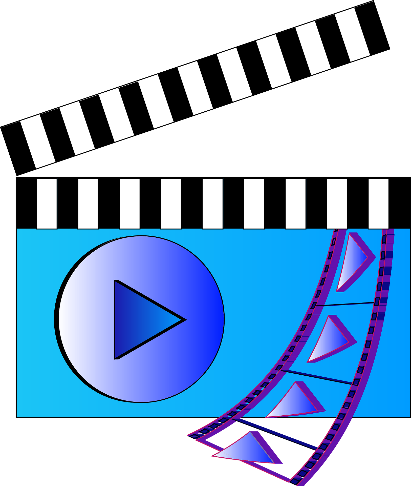 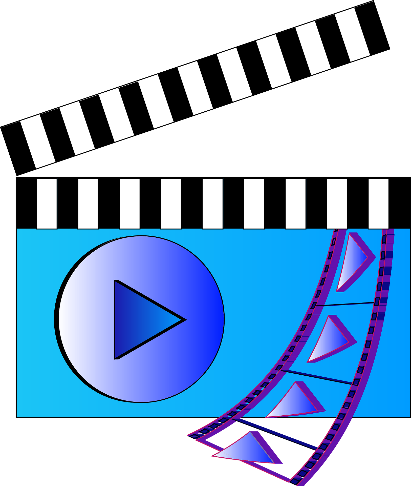 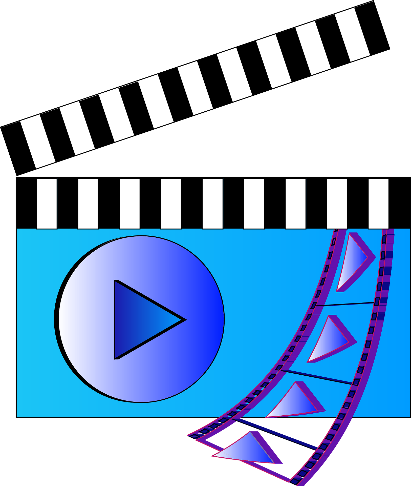 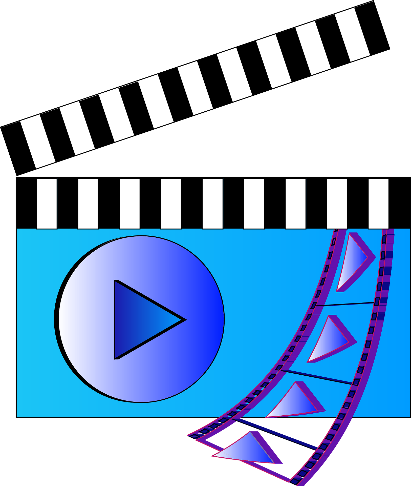 aux cinémas
écouter / écrire
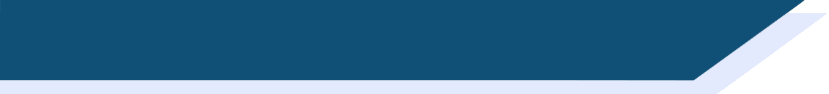 Au ou aux ?
Au ou aux ?
Au ou aux ?
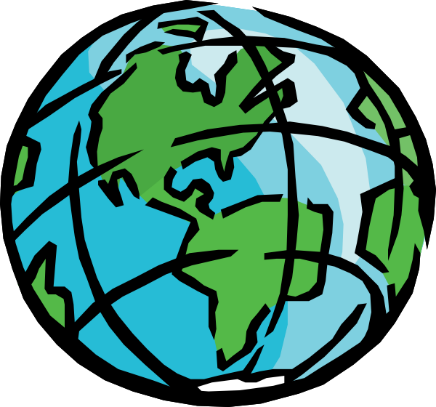 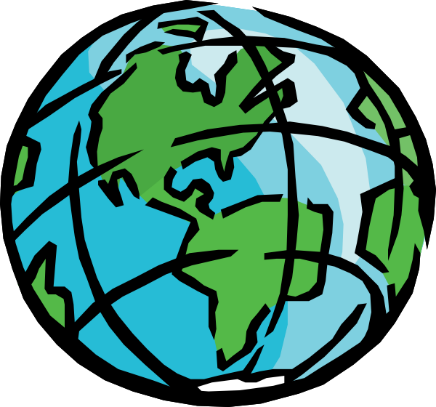 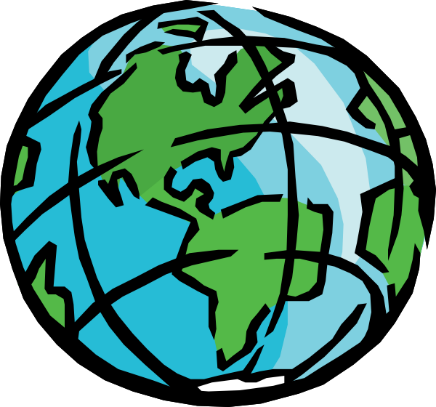 au monde
écouter / écrire
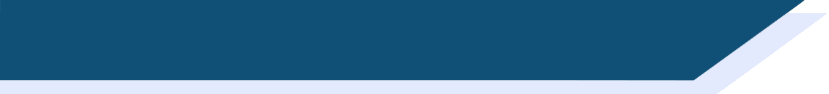 Au ou aux ?
Au ou aux ?
Au ou aux ?
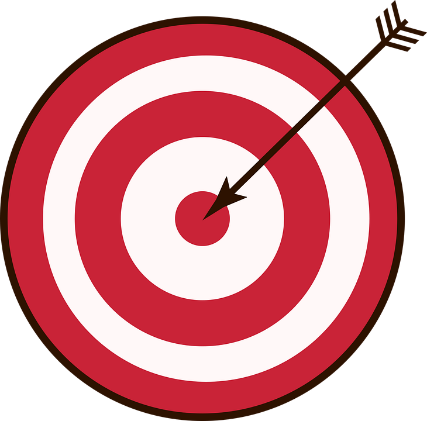 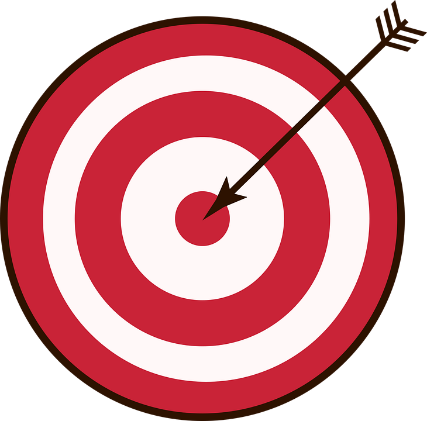 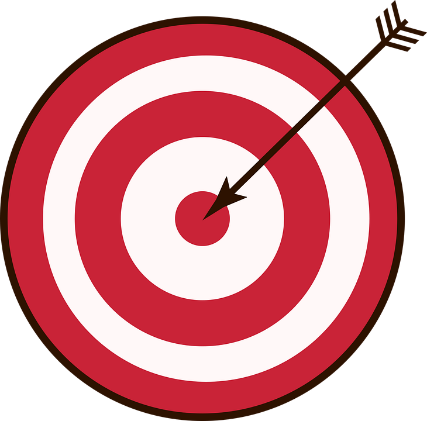 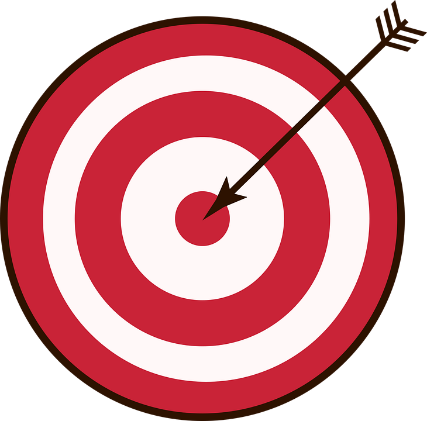 au centre
grammaire
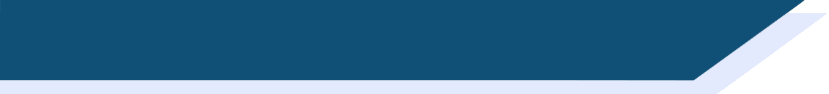 Attention! Prononciation
Attention! Two pronunciations:
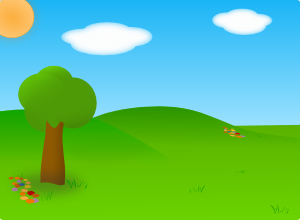 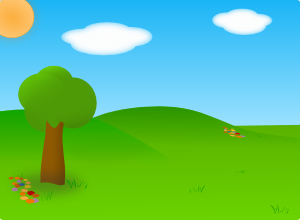 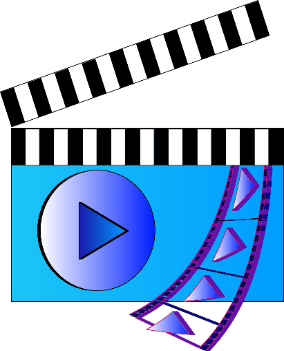 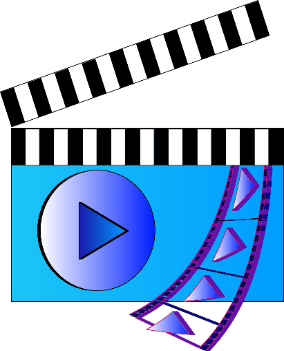 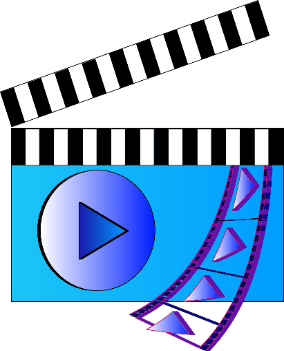 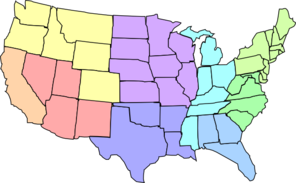 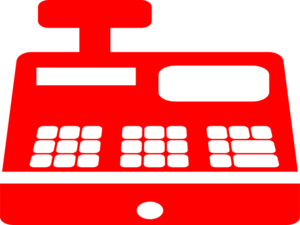 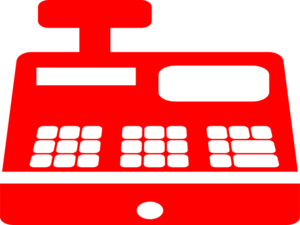 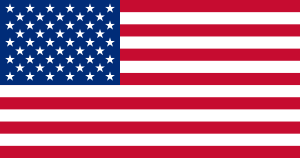 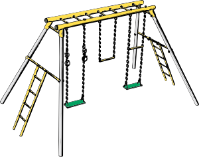 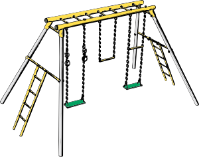 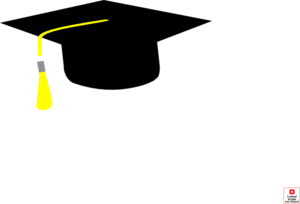 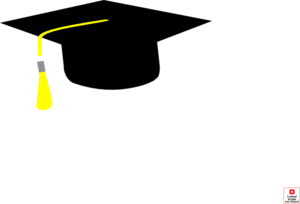 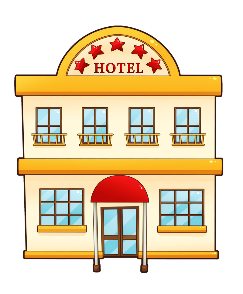 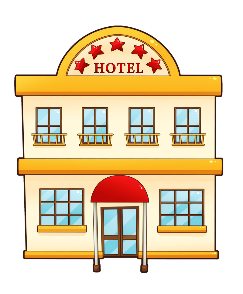 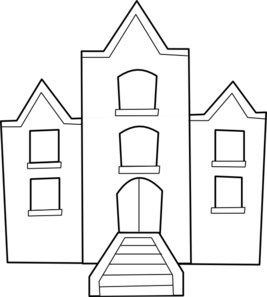 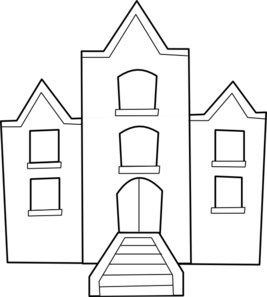 aux
aux
(before a plural noun, 
beginning with a vowel or h-)
(before a plural noun, 
beginning with a consonant)
Stephen Owen
[Speaker Notes: Timing: 3 minutes

Aim: Juxtaposition of aux  in structures with and without liaison.

Procedure:
1. On clicking the large play buttons, the indicated version of ‘to the’ is heard. 
2. On clicking the smaller play buttons, the name of a place is heard. Tell students these are examples of nouns they will hear after a particular pronunciation of aux. This recaps the grammar point in aural format ahead of the next listening.  
3. Now explain to students you are going to practise hearing the difference between to the for plural nouns: before a vowel/h and before a consonant. 
4. This grammar point can only be practised though listening. 

Word frequency of cognates used (1 is the most frequent word in French): pronunciation [>5000]
Source: Londsale, D., & Le Bras, Y.  (2009). A Frequency Dictionary of French: Core vocabulary for learners London: Routledge.]
écouter
On va où ?
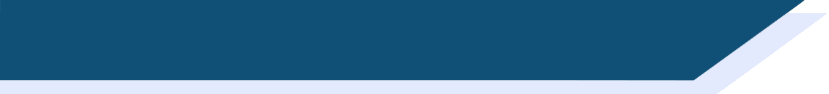 Qui va où ?
Coche la bonne réponse.
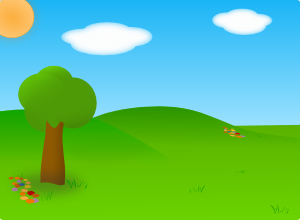 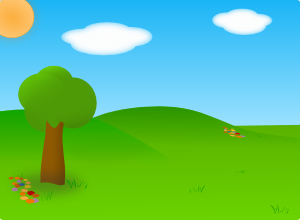 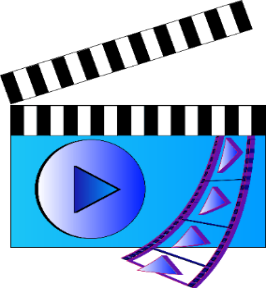 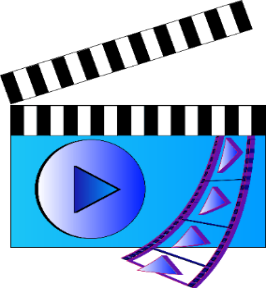 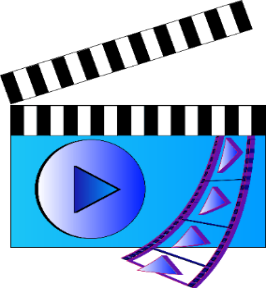 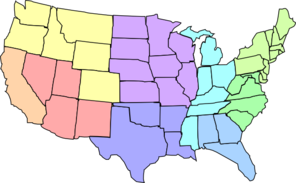 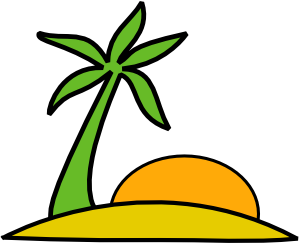 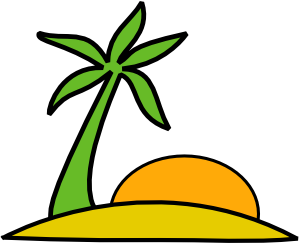 Bar
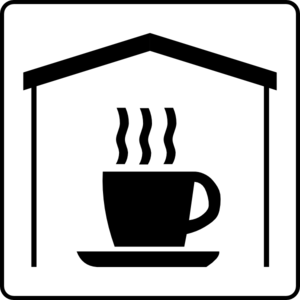 1
5
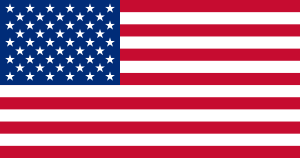 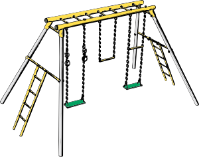 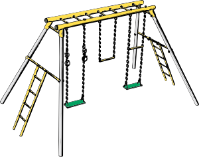 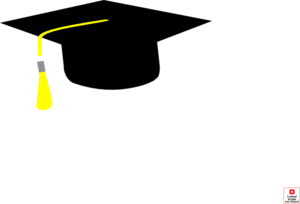 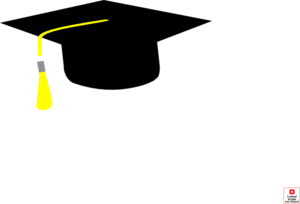 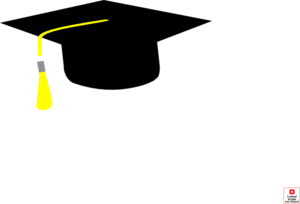 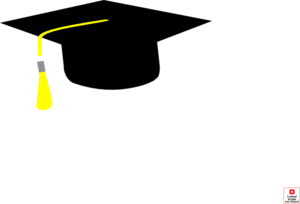 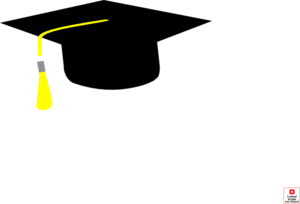 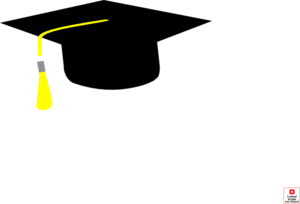 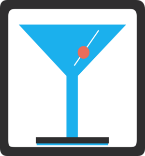 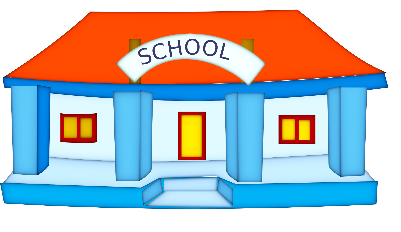 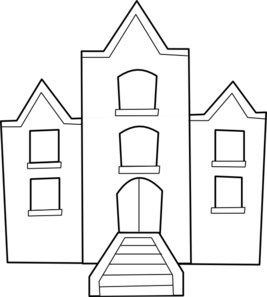 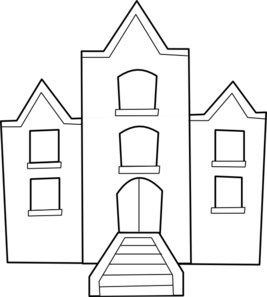 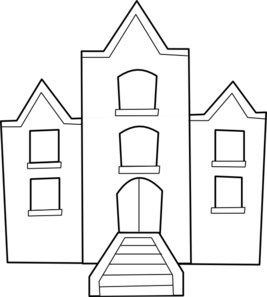 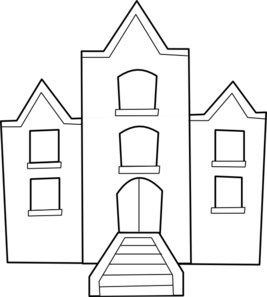 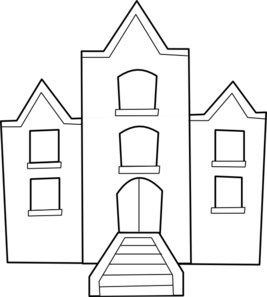 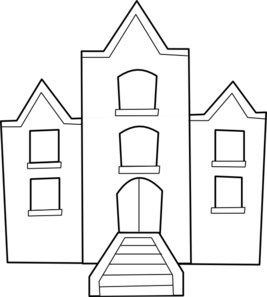 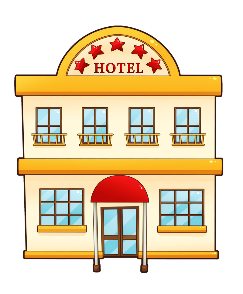 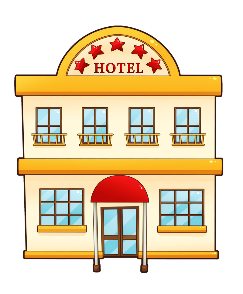 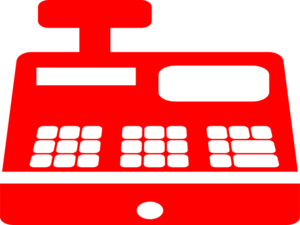 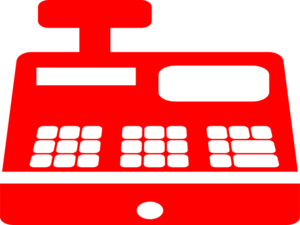 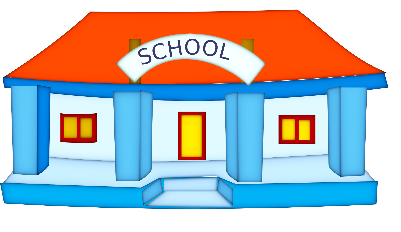 2
6
Bar
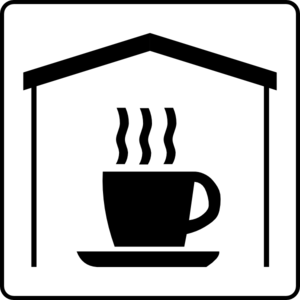 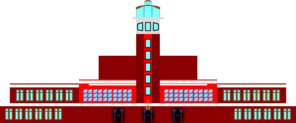 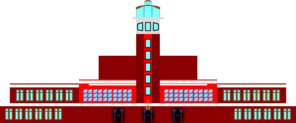 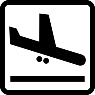 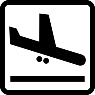 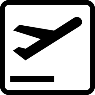 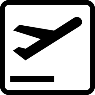 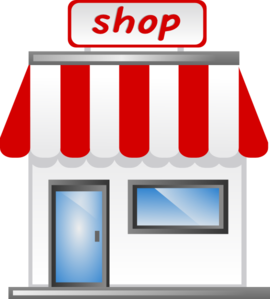 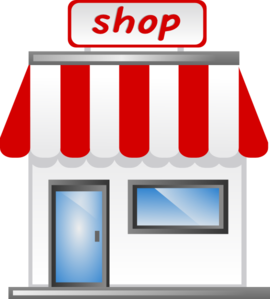 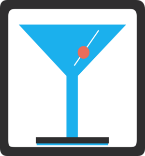 3
7
Café
Café
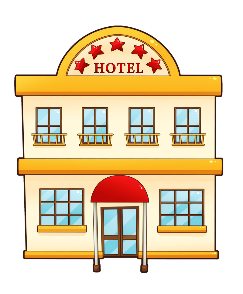 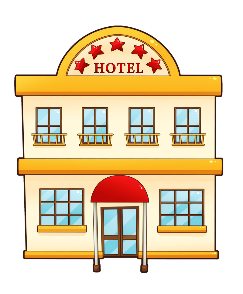 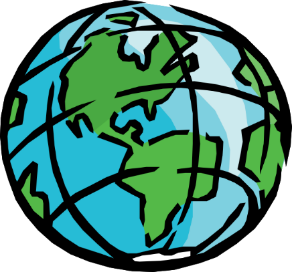 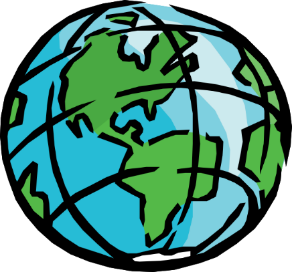 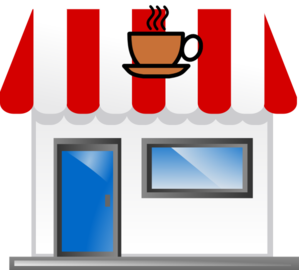 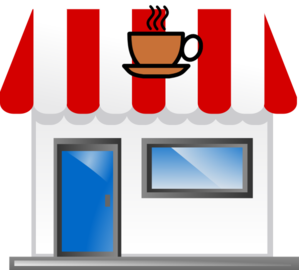 4
8
[Speaker Notes: Timing: 5 minutes

Aim: Oral recognition of aux with and without an SSC, and connecting these spoken forms with meaning.

Procedure:
1. Click on a number to hear a sentence with the noun obscured.
2. Students listen to the pronunciation of aux and use their knowledge of liaison patterns to determine the noun that follows. 
Optional extension: at more advanced levels, invite students to also indicated how often the people visit these places, drawing their attention to the adverbs of frequency.
3. Answers revealed on clicks.
4. Full audio, with the noun included, can be found on the slides that follow.

Transcript
Je vais souvent aux [îles]
Il va rarement aux [collèges]
Elle va très souvent aux [magasins]
Tu vas très rarement aux [hotels]
Je vais souvent aux [parcs]
Tu vas très souvent aux [caisses]
Elle va rarement aux [aéroports]
Il va souvent aux [universités]]
écouter
On va où ?
écouter
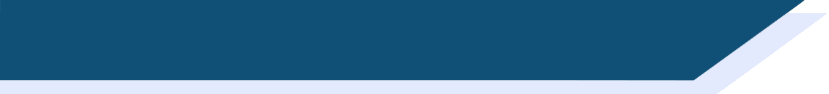 Qui va où ?
Coche la bonne réponse.
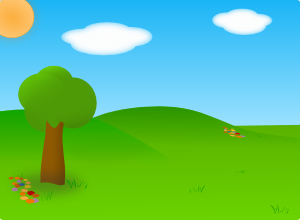 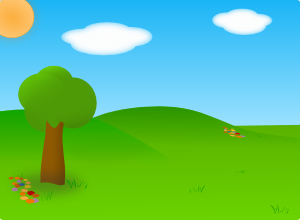 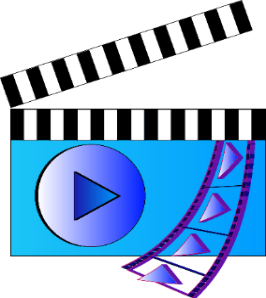 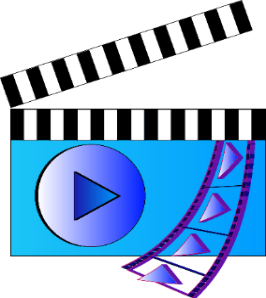 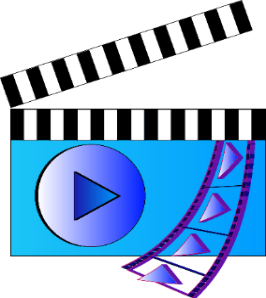 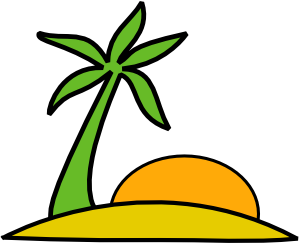 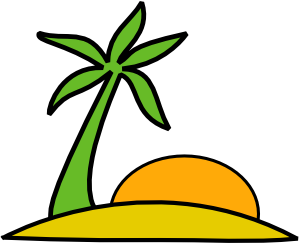 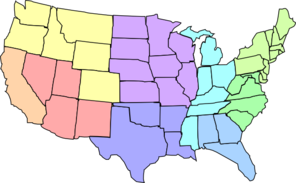 Bar
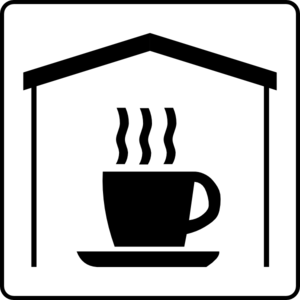 1
5
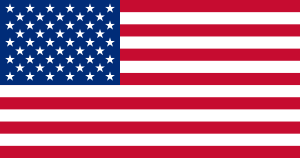 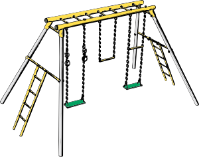 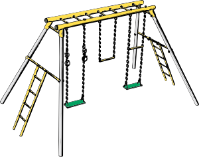 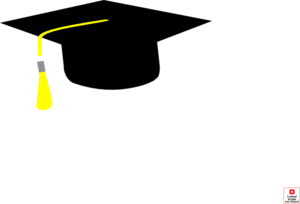 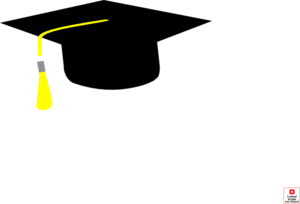 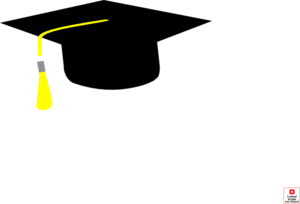 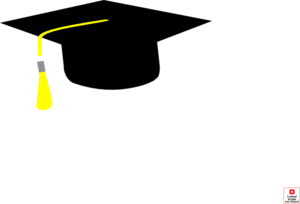 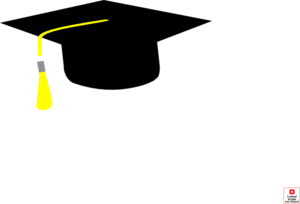 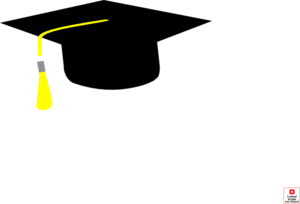 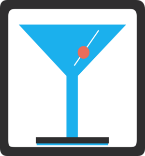 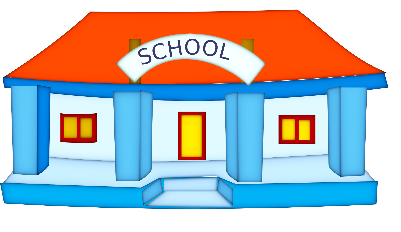 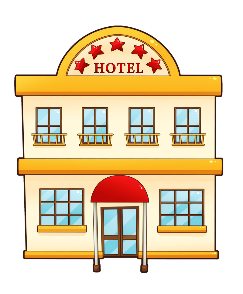 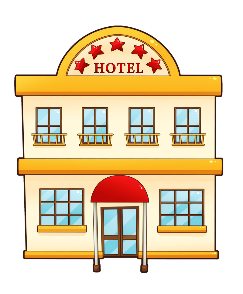 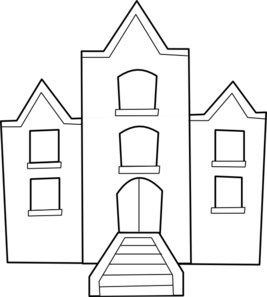 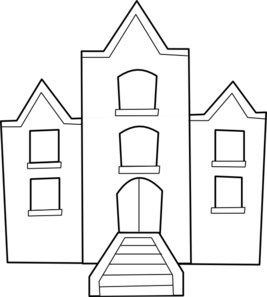 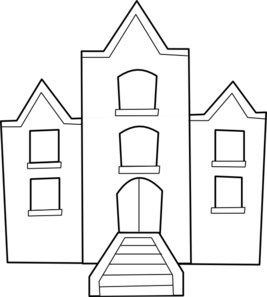 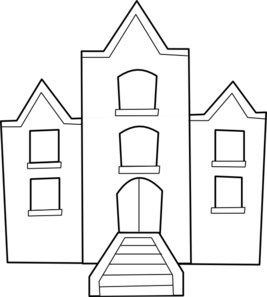 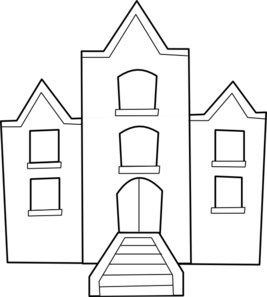 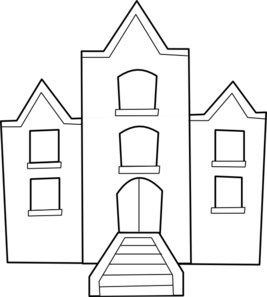 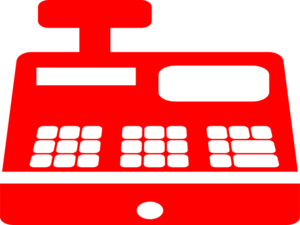 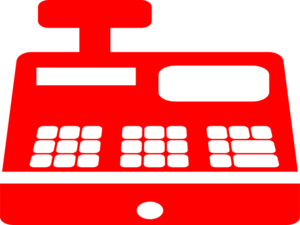 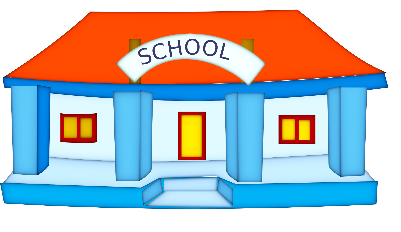 2
6
Bar
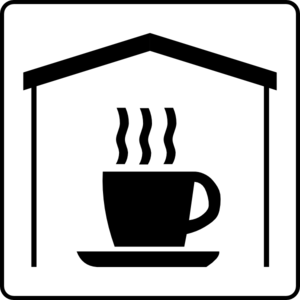 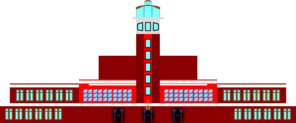 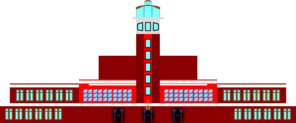 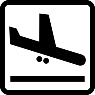 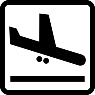 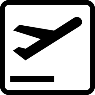 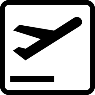 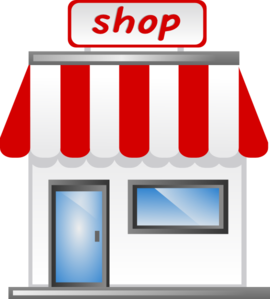 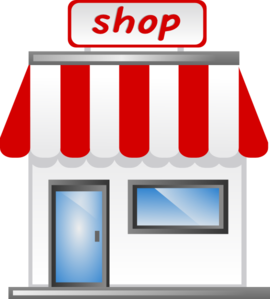 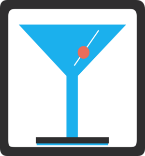 3
7
Café
Café
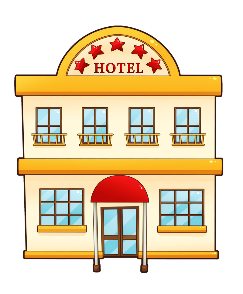 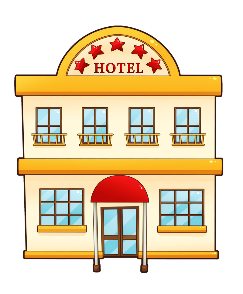 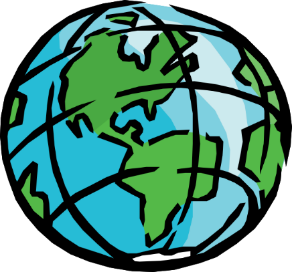 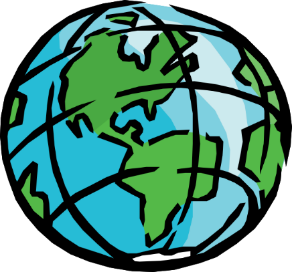 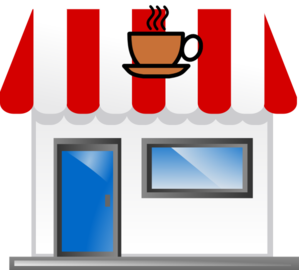 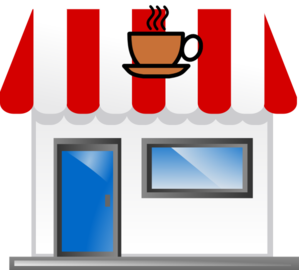 4
8
[Speaker Notes: Answers to the activity on the previous slide.
Click on the number to play the sentence in full.

Transcript
je vais souvent aux îles.
il va rarement aux collèges.
elle va très souvent aux magasins.
tu vas très rarement aux hotels.
je vais souvent aux parcs.
tu vas très souvent aux caisses.
elle va rarement aux aéroports.
il va souvent aux universités.]
écouter
Coche la bonne réponse. 
Aussi, c’est souvent ou rarement ?
On va où ?
écouter
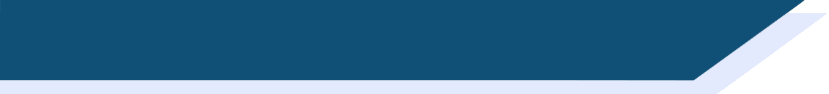 Qui va où ?
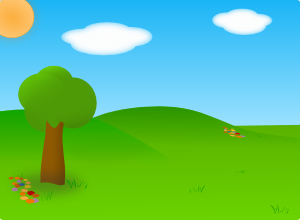 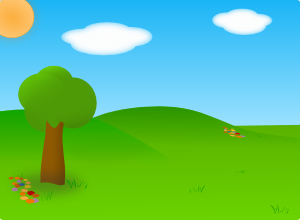 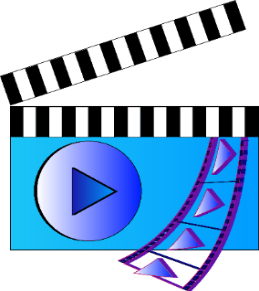 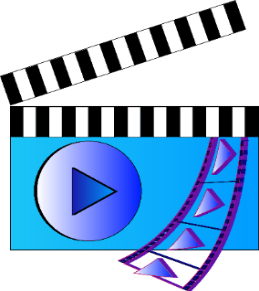 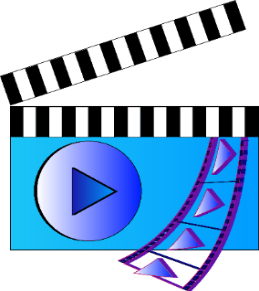 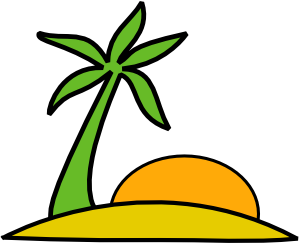 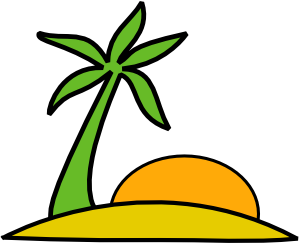 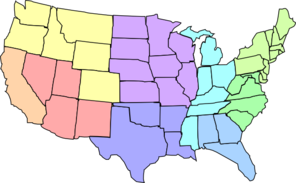 often
Bar
often
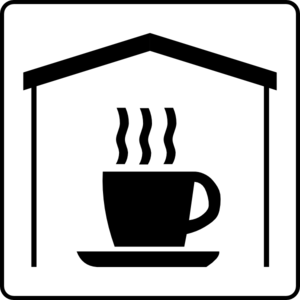 1
5
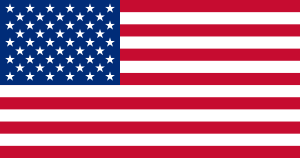 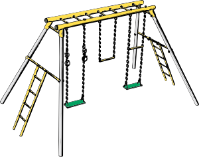 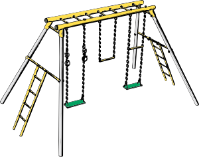 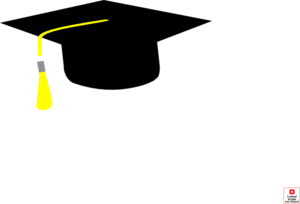 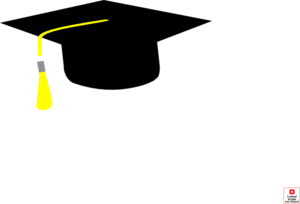 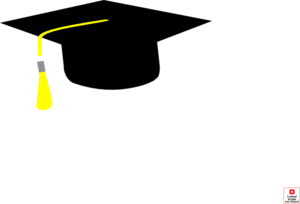 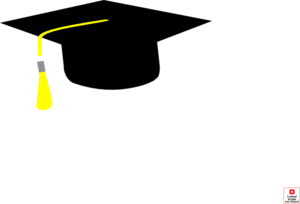 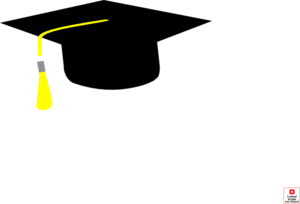 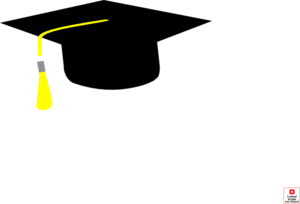 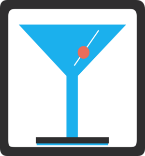 very often
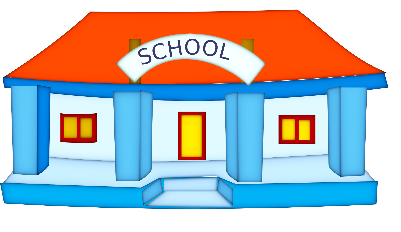 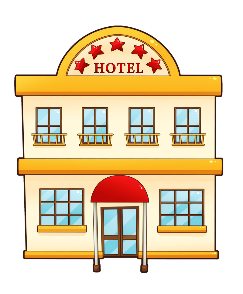 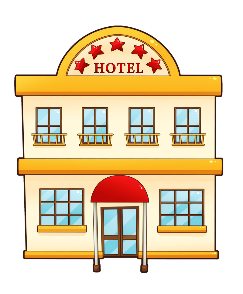 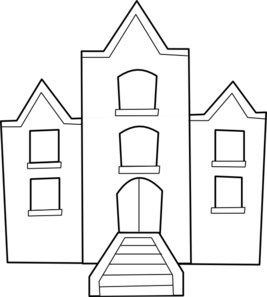 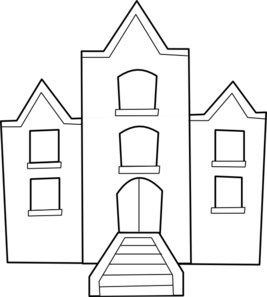 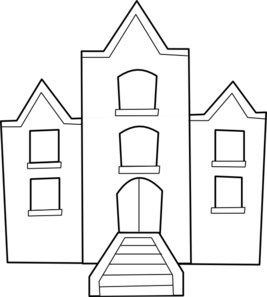 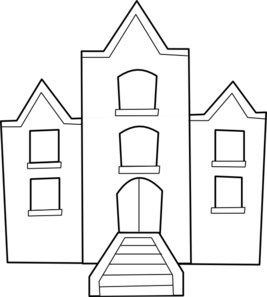 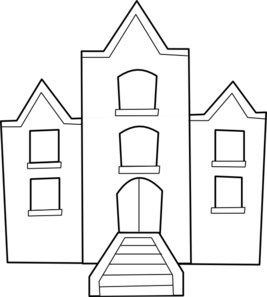 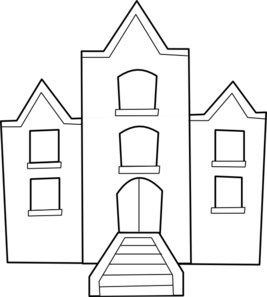 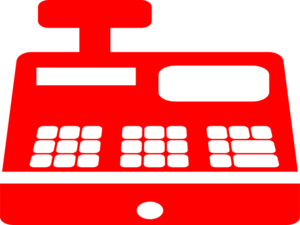 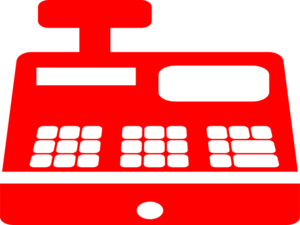 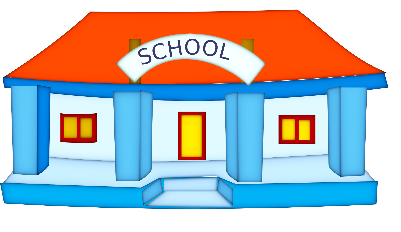 rarely
2
6
very often
Bar
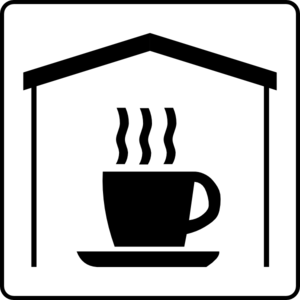 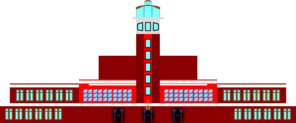 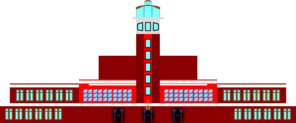 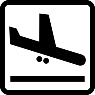 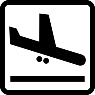 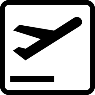 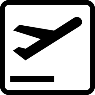 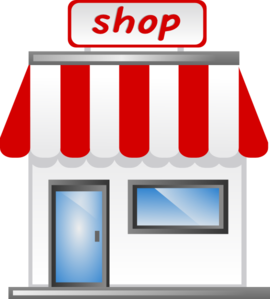 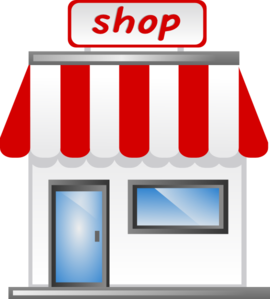 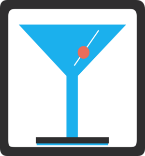 3
7
rarely
Café
Café
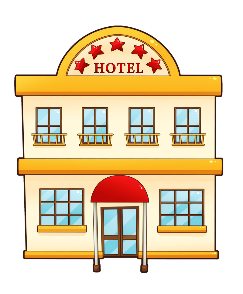 very rarely
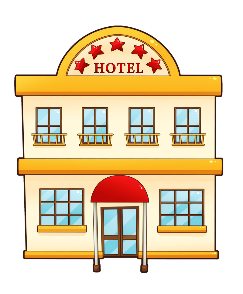 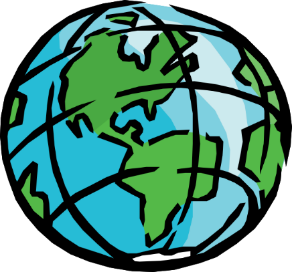 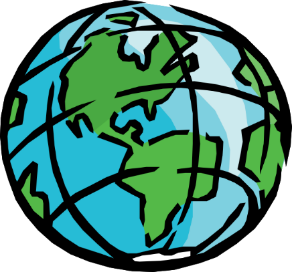 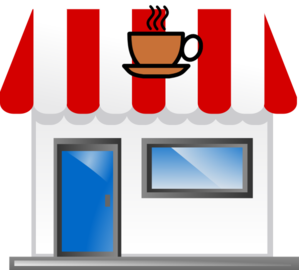 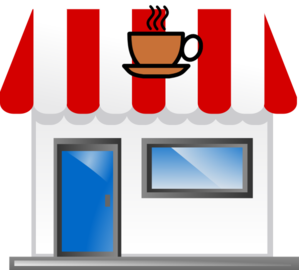 4
8
often
[Speaker Notes: Differentiated version of the answers to the activity on slide 50 which also gives the adverbs of frequency.
Click on the number to play the sentence in full.]
écouter / écrire / parler
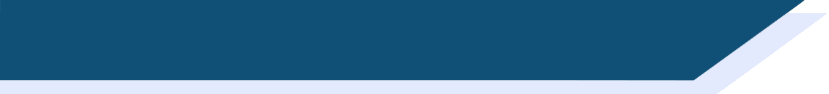 On parle !
On parle !
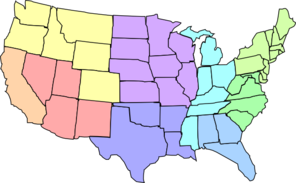 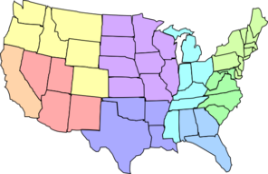 Example – partenaire A
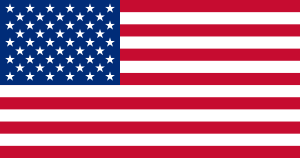 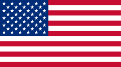 3. Quand ?
2. Comment ?
Qui ?
1. Où ?
en vélo
aux -----
rarement
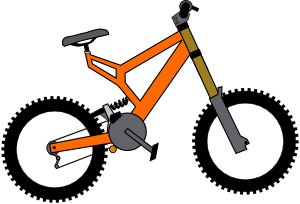 tu
rarely
Example – partenaire B
Tu vas quand ?
Tu vas où ?
Tu vas comment ?
rarely
by bike
tu
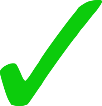 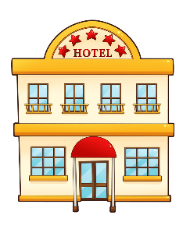 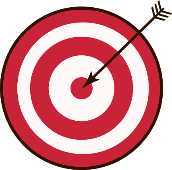 Tu vas rarement aux États-Unis en vélo.
[Speaker Notes: Timing: 10 minutes for 4 slides

Aim: Oral production of questions with où ?, comment ? and quand ? and answers with aux/à l’ and adverbs of frequency/time.

Procedure:
1. Partner A asks Partner B the following questions (allowing Partner B to answer each time): Il va où ? Il va comment ? Il va quand ?
2. Partner A then writes down Partner B’s answers to each question in turn, in note form in English, in the spaces provided in the table (see Partner B’s information on the next slide).
3. Partner A then does the same with the second row of the table, asking Elle va où ? (etc.)
4. Partner B then asks the same questions about the third and fourth lines of the table, saying Je vais où ? and Tu vas où ?, for example.
5. Partner A gives the relevant information as shown on this slide, which Partner B writes down.

NB  To force students to think very carefully in their production and listening, the student must not say the place name – just the word for ‘to the.’  It is up to the person listening to then determine which the correct place must be.   This is modelled in this example slide.

As a culmination to the learning, when students’ grids are complete, they must then write the four sentences.  This will embed not only the vocabulary (including the singular forms of the verb aller), the aux/ à l’ but also the position of the adverb.  The answers are displayed on the subsequent feedback slide.]
On parle !
écouter / écrire / parler
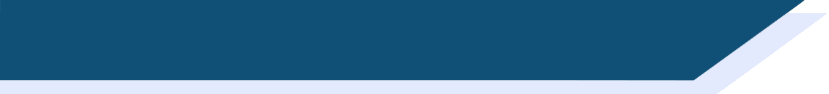 On parle !
Partenaire A
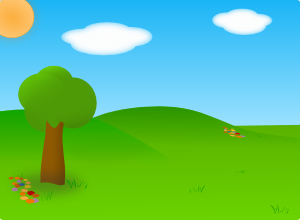 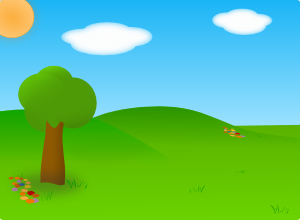 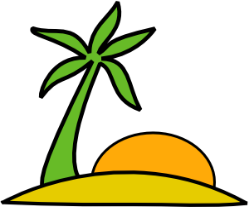 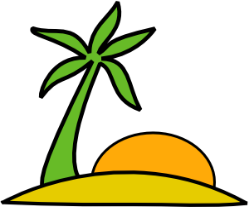 Qui ?
1. Où ?
2. Comment ?
3. Quand ?
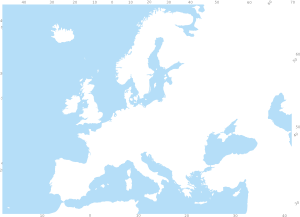 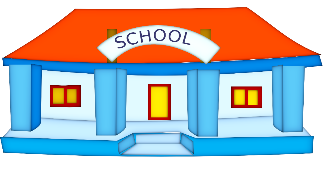 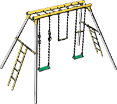 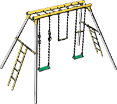 il
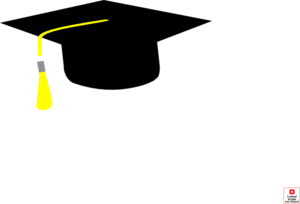 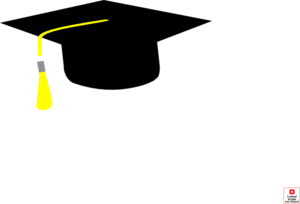 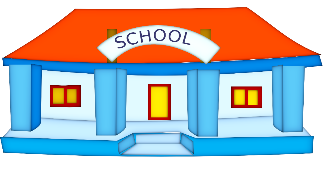 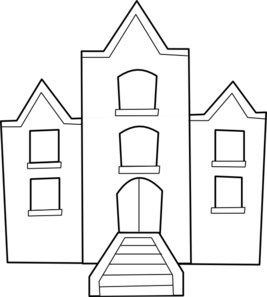 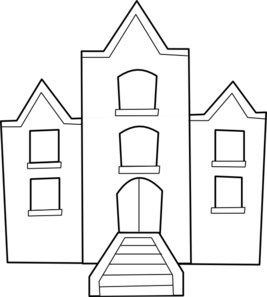 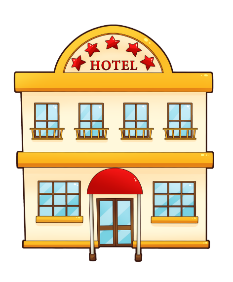 elle
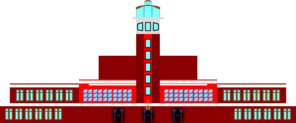 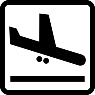 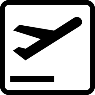 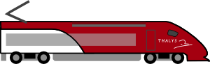 je
rarely
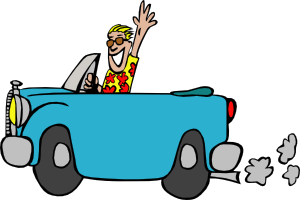 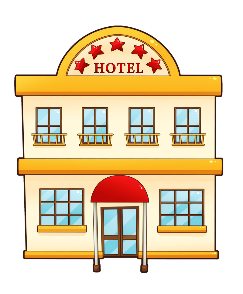 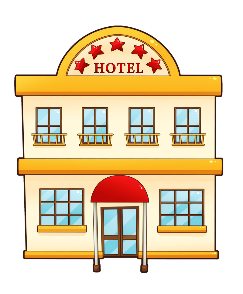 tu
often
[Speaker Notes: Partner A’s grid.
Instructions explained on the example slide.]
On parle !
écouter / écrire / parler
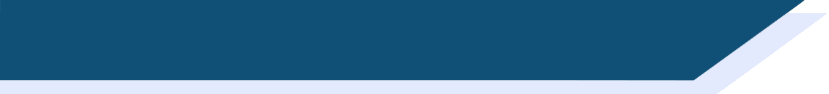 On parle !
Partenaire B
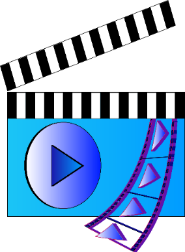 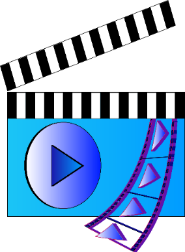 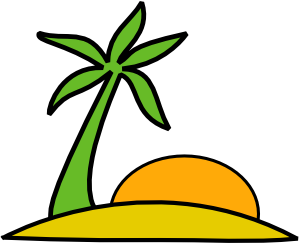 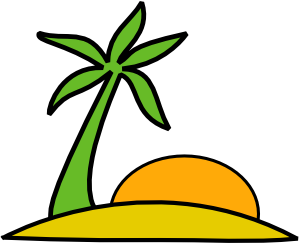 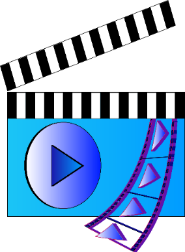 Qui ?
1. Où ?
2. Comment ?
3. Quand ?
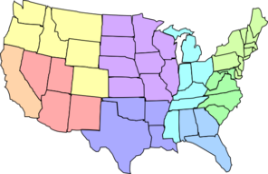 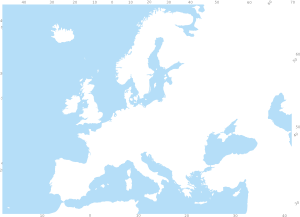 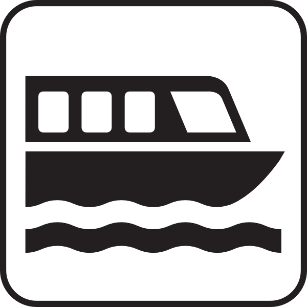 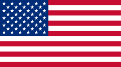 il
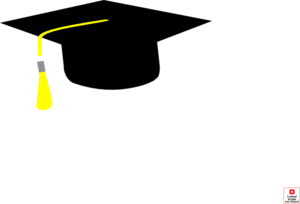 often
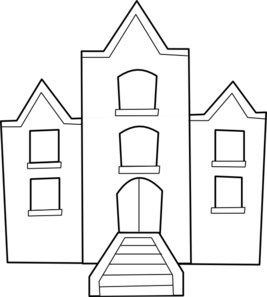 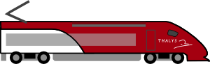 elle
rarely
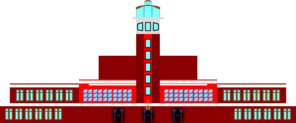 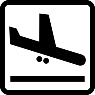 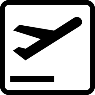 je
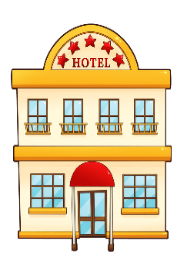 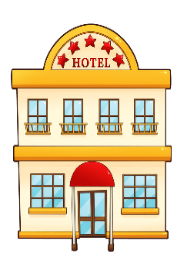 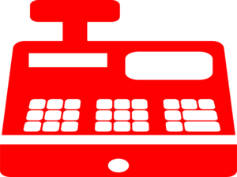 tu
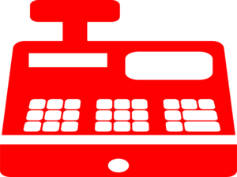 [Speaker Notes: Partner B’s grid.
Instructions explained on the example slide.]
écrire
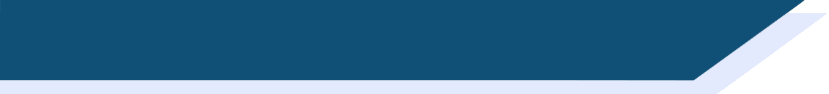 On écrit !
On écrit !
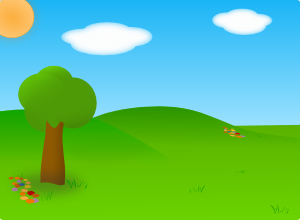 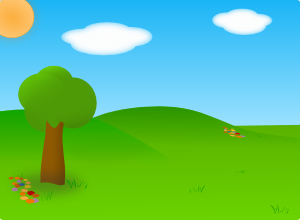 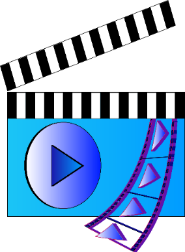 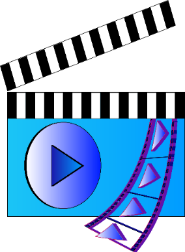 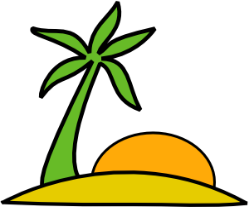 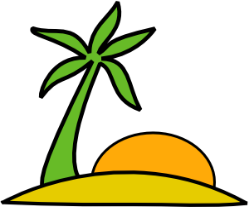 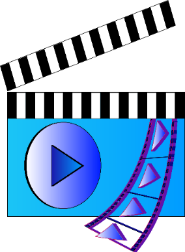 il va souvent à l’étranger en bateau.
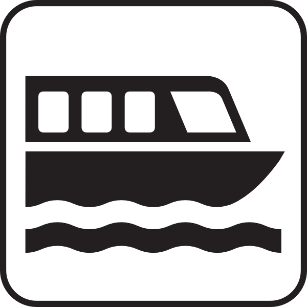 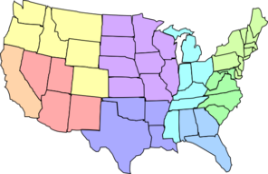 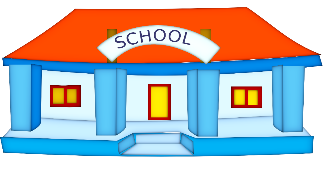 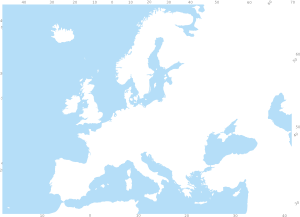 often
il
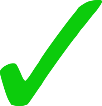 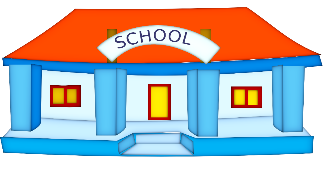 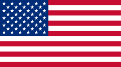 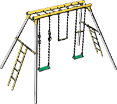 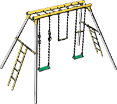 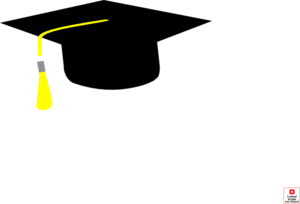 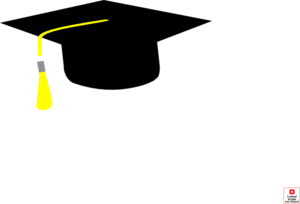 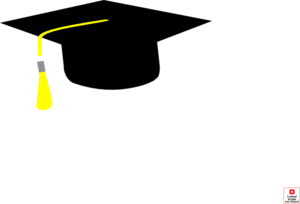 elle va rarement aux îles en train.
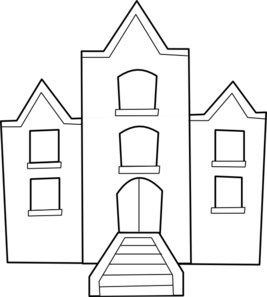 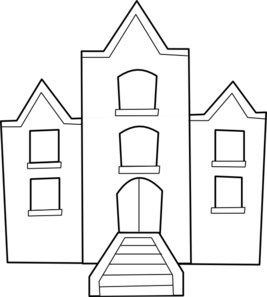 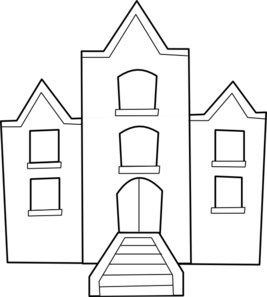 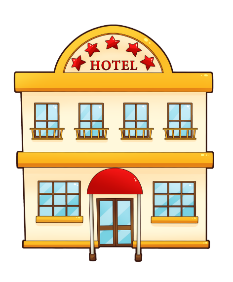 rarely
elle
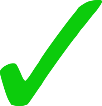 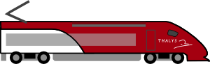 je vais rarement à l’aéroport en train.
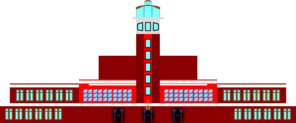 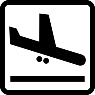 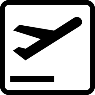 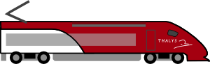 je
rarely
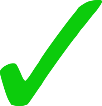 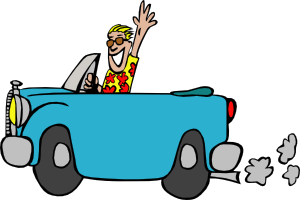 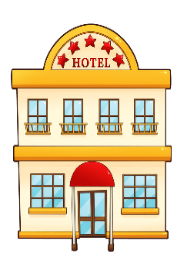 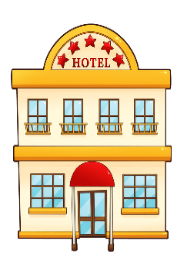 tu vas souvent aux hôtels en voiture.
often
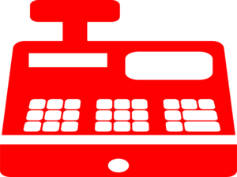 tu
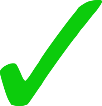 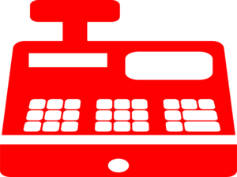 [Speaker Notes: Answers for the activity on slides 53-55.

Procedure:
Teachers can use this slide to check students’ written responses.
Also, teachers will be able to have some interesting dialogues about the places – why it had to be the picture ticked – to further explore the learning around: aux (with the two different pronunciations) / à l’. 
E.g. how did students know which plural picture to choose in numbers 2&4?]
écrire
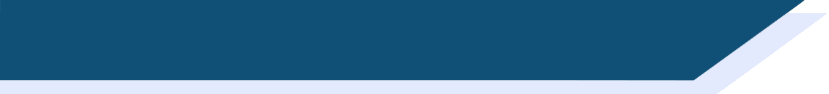 Écris en français !
Écris en français !
Questions
Write 3 different questions in French for your partner, using the words below:
où – comment – quand  - à l’étranger – aux magasins – au collège - à la maison
E.g. Tu vas aux magasins quand ?
E.g. Tu vas à la maison comment ?
1.
E.g. Tu vas où ?
2.
E.g. How do you go (get) home?
E.g. Where are you going?
E.g. When do you go to the shops?
3.
Réponses
Answer in French (in full sentences) the 3 questions which your partner has prepared for you!
Here are some other words you may find useful:
souvent – rarement – chaque semaine – aujourd’hui – le week-end
E.g. Je vais aux magasins chaque semaine.
E.g. Je vais à la maison en vélo.
1.
E.g. Je vais au collège.
2.
E.g. I go (get) home by bike.
E.g. I go to the shops every week.
E.g. I am going to school.
3.
[Speaker Notes: Optional extension activity.

Timing: 5 minutes

Aim: Written production of questions with où ?, comment ? and quand ? and answers with aux/à l’ and adverbs of frequency/time.

Procedure:
Teachers could choose to add a speaking element to this activity for higher ability pupils.  After preparing the questions, students take turns to ask each other the questions.  The student listening has to say their response in a full sentence, striving for grammatical accuracy.  Partner A would write down partner B’s response in English on their sheet.  A back translation task could follow whereby the sentence in English is translated back into French by the listener.
Students will need to be reminded of the position of the adverbs: rarement/souvent after the verb; le week-end / aujourd’hui / chaque semaine at the end of the sentence.
This also offers the teacher the chance to remind students of the two different translations into English of the present tense: I go / am going; you go/are going.]
écrire
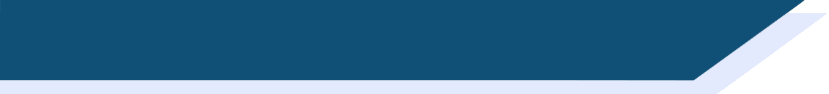 Écris en français !
Écris en français !
Questions
Write 3 different questions in French for your partner, using the words below:
où – comment – quand  - à l’étranger – aux magasins – au collège - à la maison
1.
2.
3.
Réponses
Answer in French (in full sentences) the 3 questions which your partner has prepared for you!
Here are some other words you may find useful:
souvent – rarement – chaque semaine – aujourd’hui – le week-end
1.
2.
3.
[Speaker Notes: Student worksheet]
Gaming Grammar
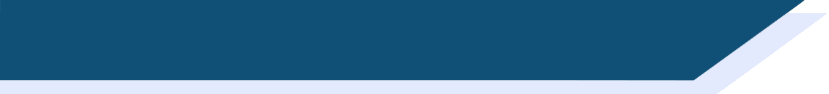 Gaming Grammar
Relevant mini game(s): 
Verbs (present): 1st person singular/plural (Verb agreement (present))
Verbs (present): 2nd person singular/plural (Verb agreement (present))
Verbs (present): 3rd person singular/plural (Verb agreement (present))
Prepositions (to the): Gender (Prepositions)
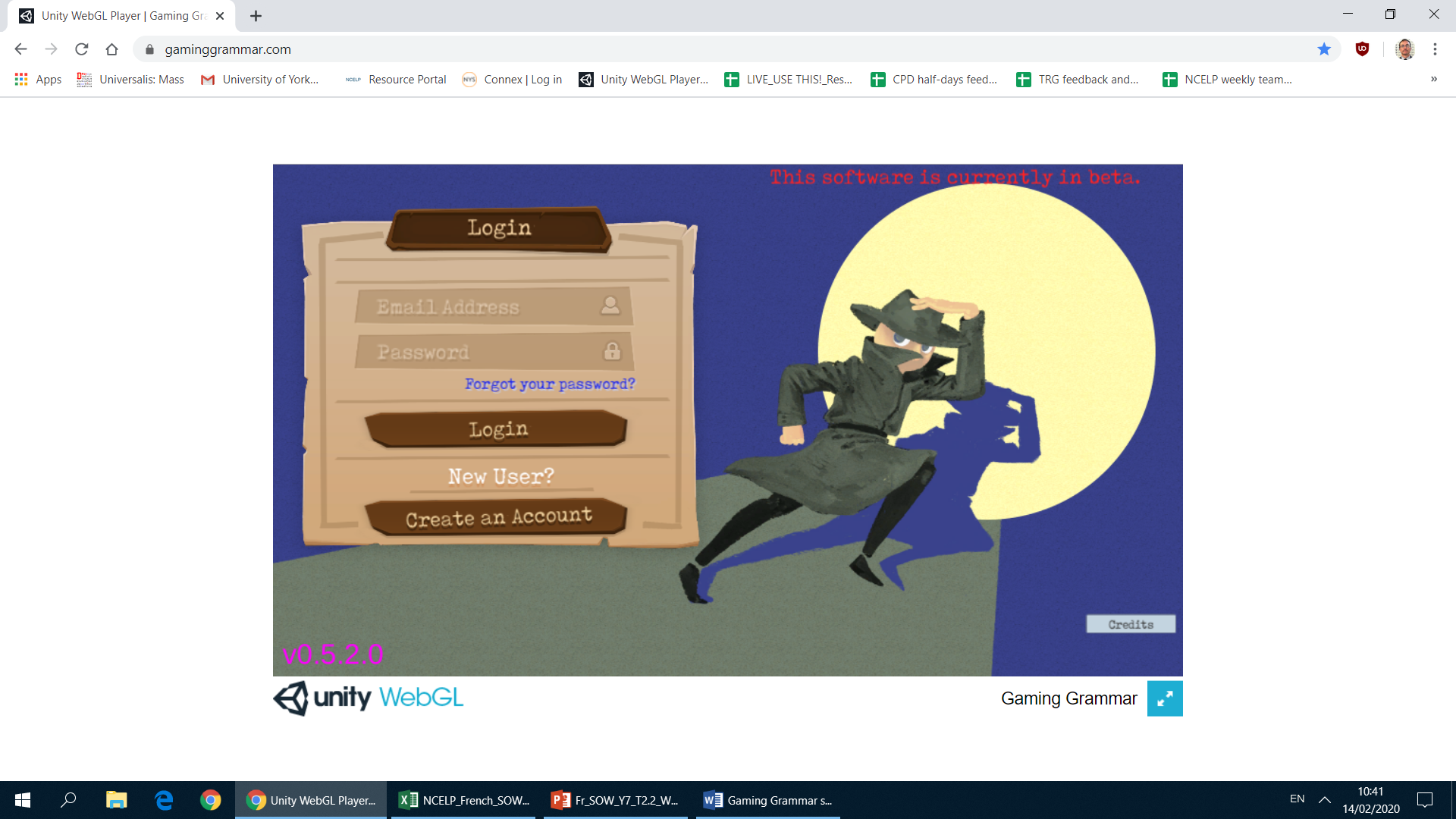 [Speaker Notes: This slide links to Gaming Grammar login screen. The appropriate mission can then be selected from the menu page.
Students will progress through the game at their own rate; teachers should use the teacher interface to check progress. This will help to inform future lesson planning.]
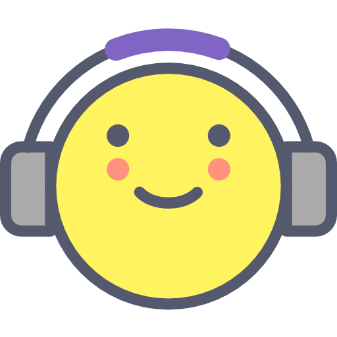 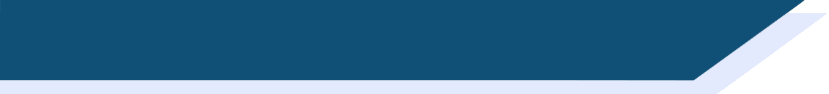 Devoirs
Vocabulary Learning Homework (Term 2.2, Week 3)
Audio file
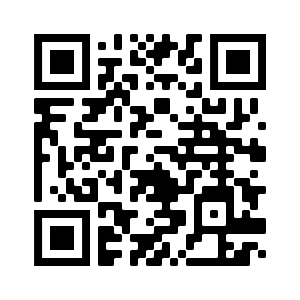 Audio file QR code:
Student worksheet
Quizlet link
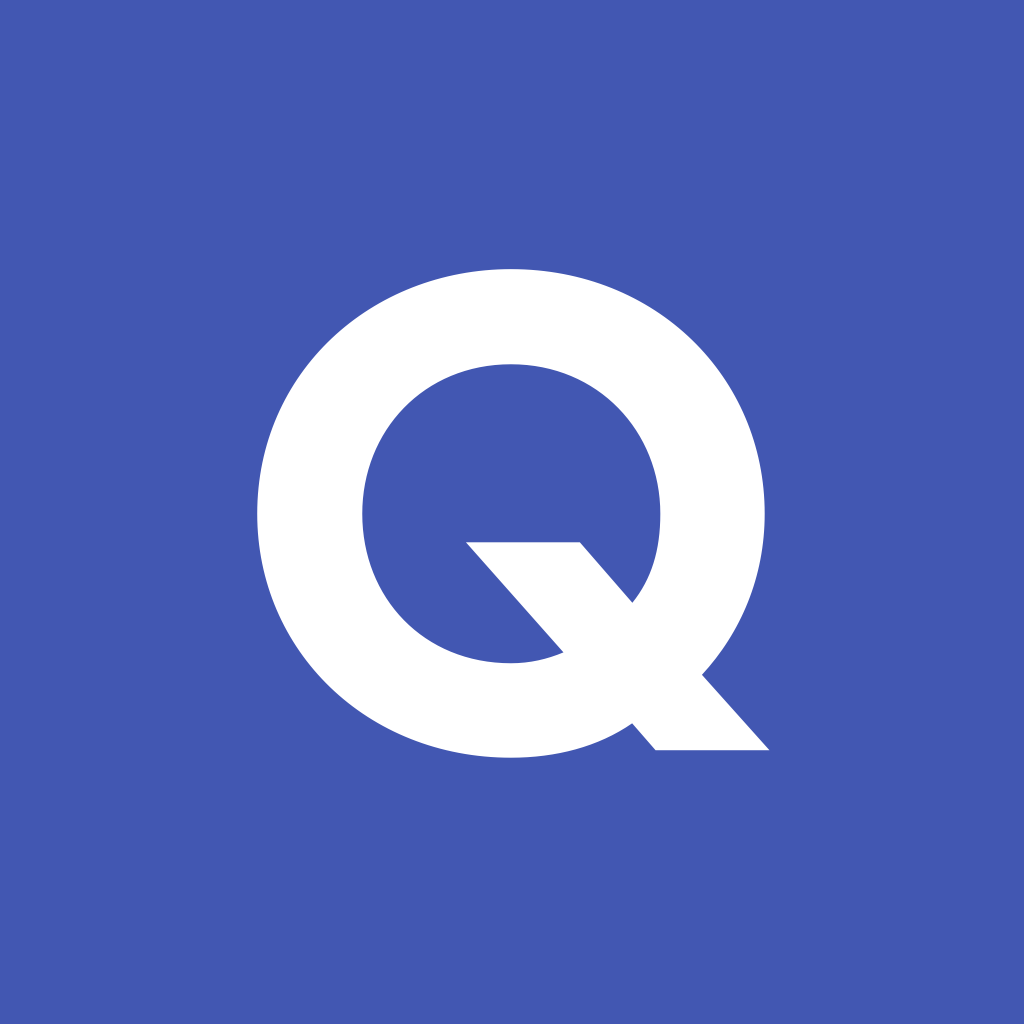 In addition, revisit:	Term 2.1 Week 4 
			Term 1.2 Week 6